Direct to Student
End to End Experience
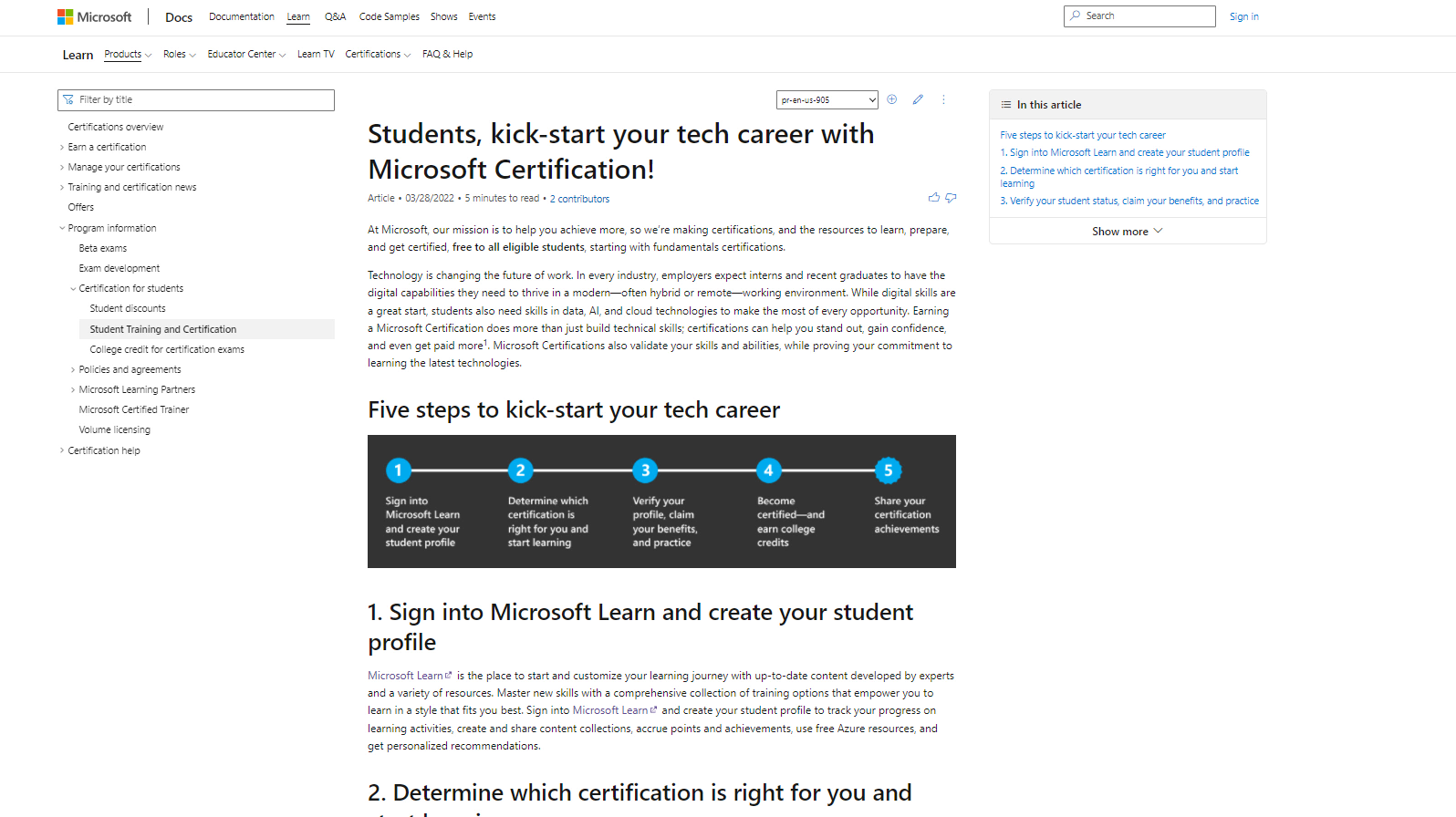 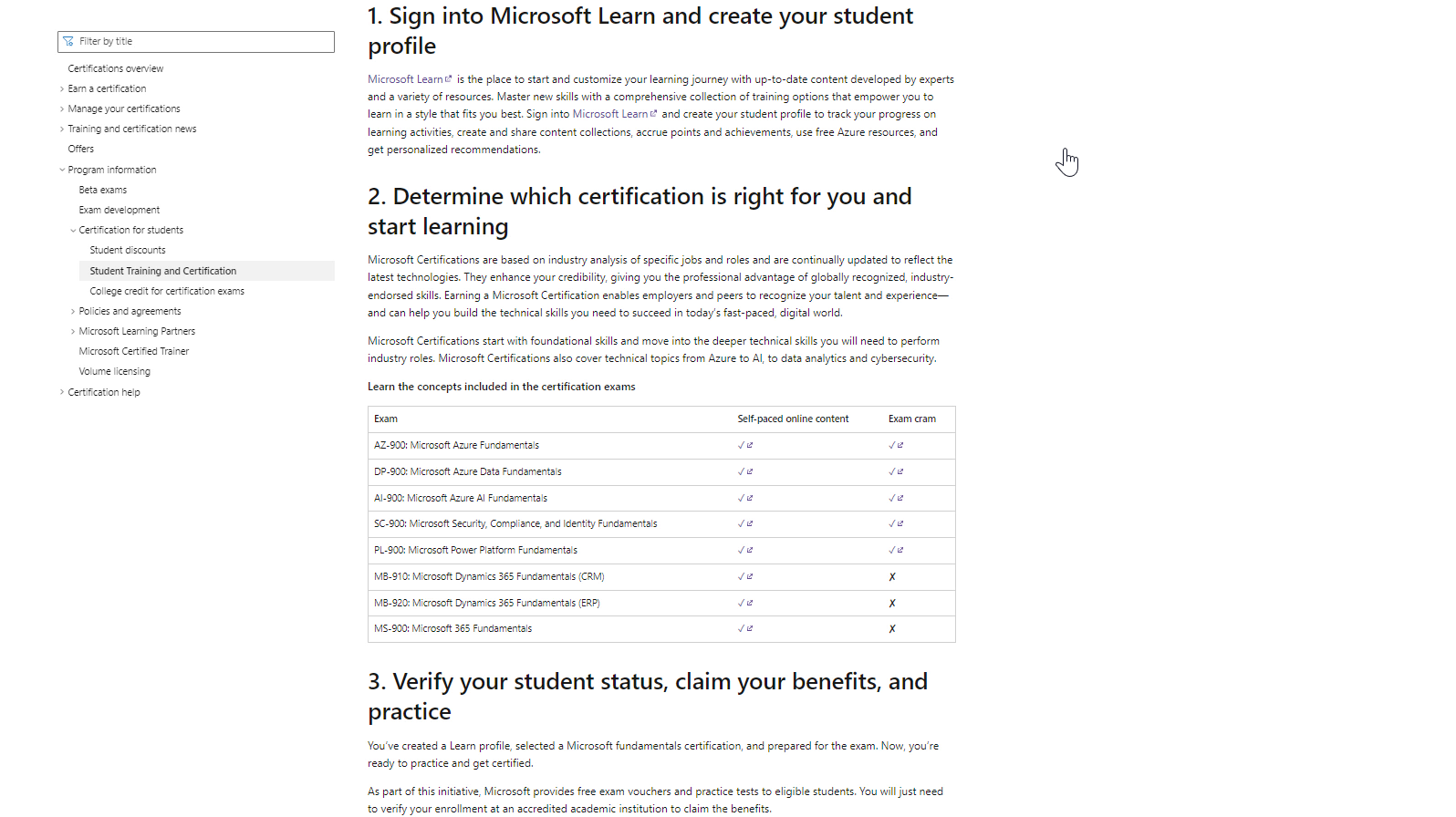 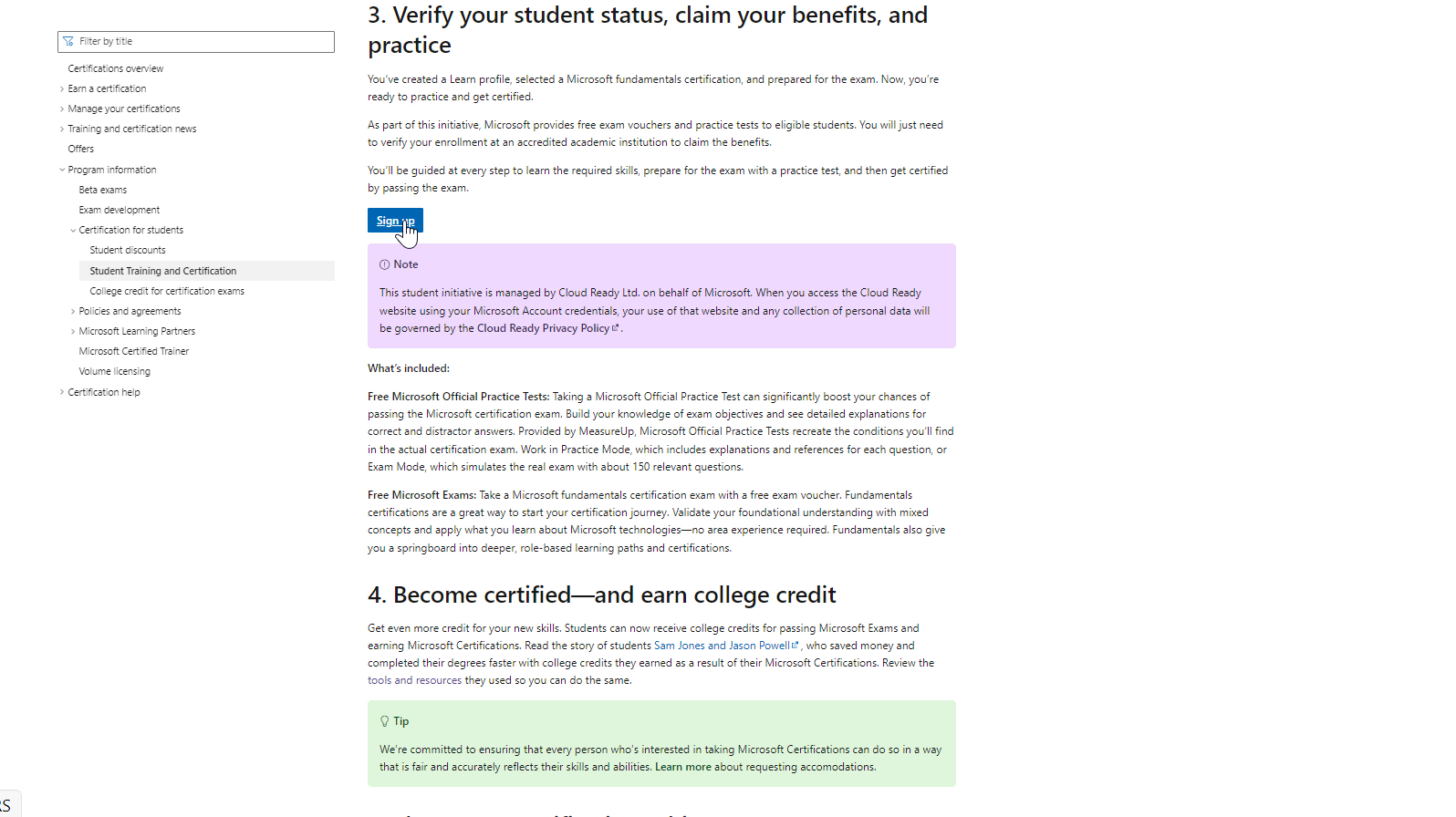 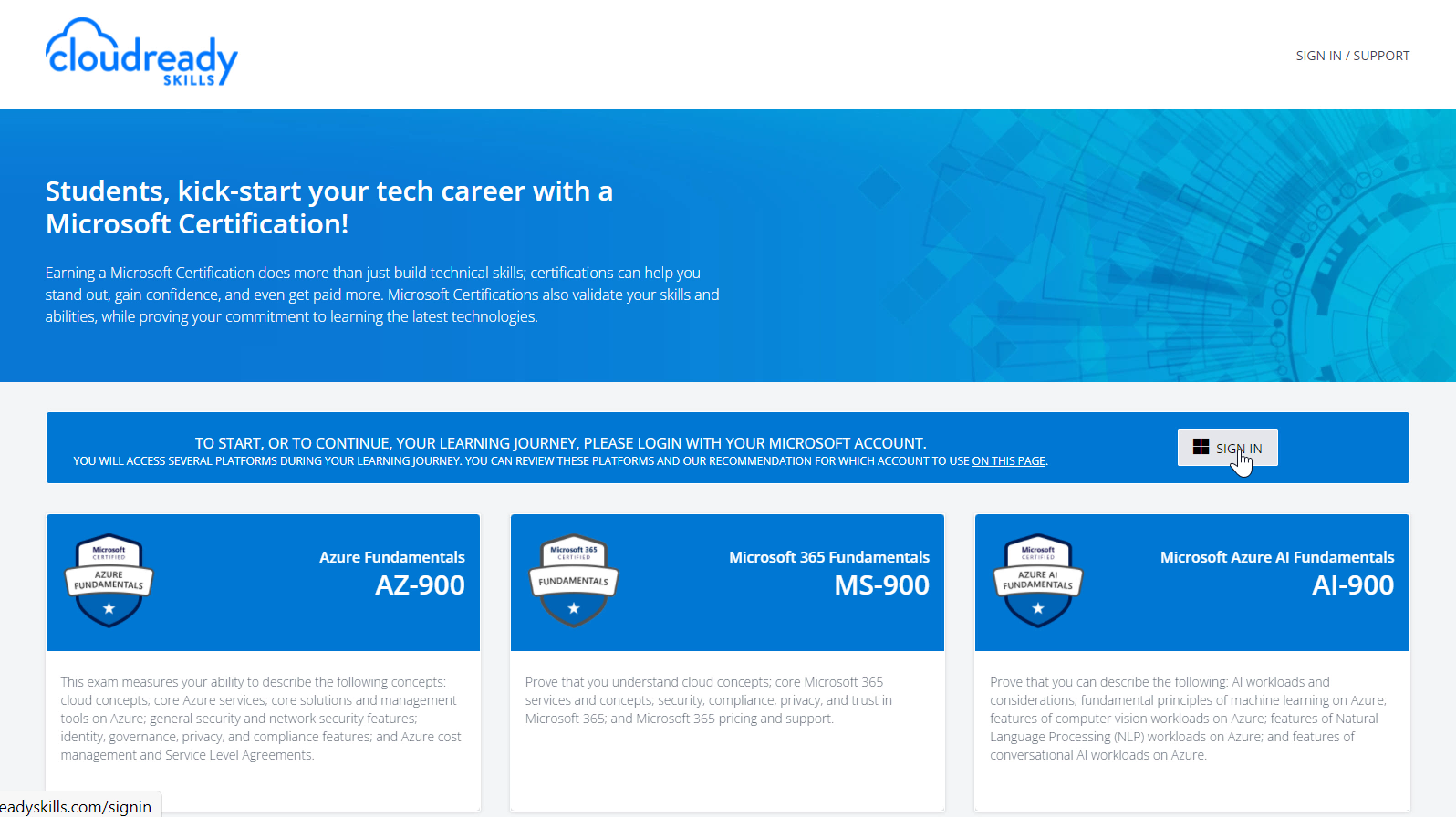 Cloud Ready Skills is our partner who manages the distribution of practice tests and exam vouchers
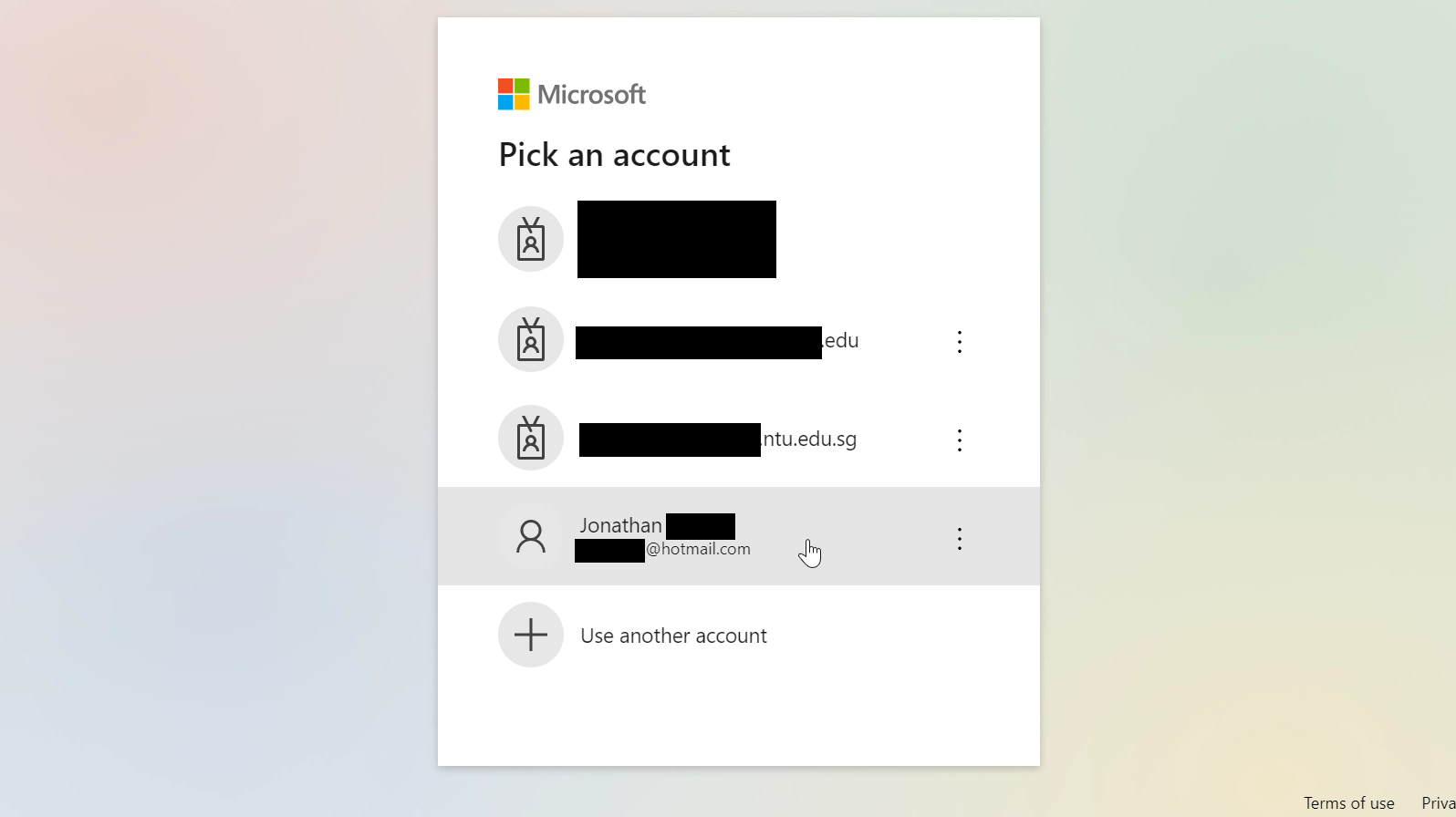 We recommend signing-in using a personal Microsoft account such as @outlook.com
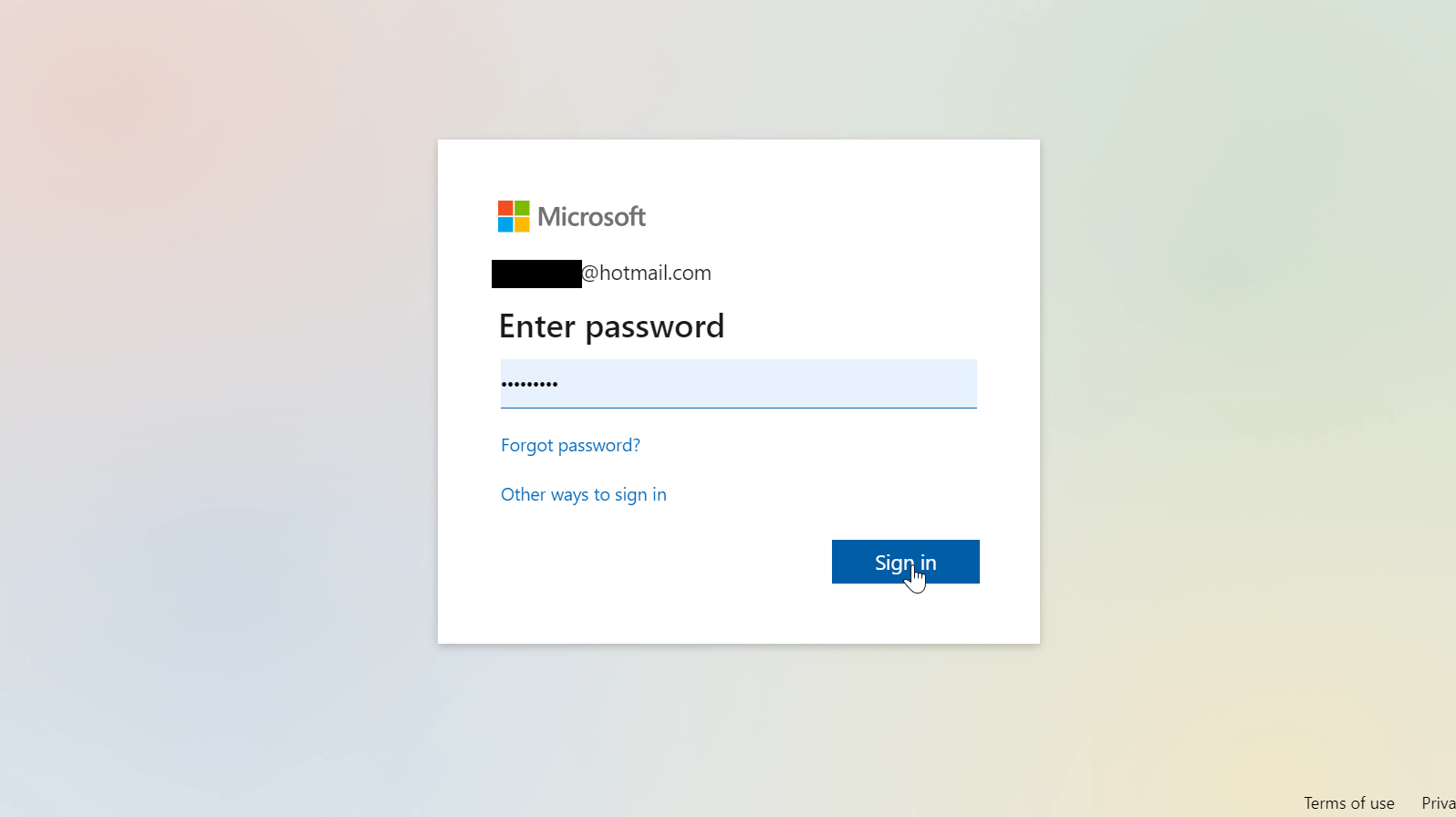 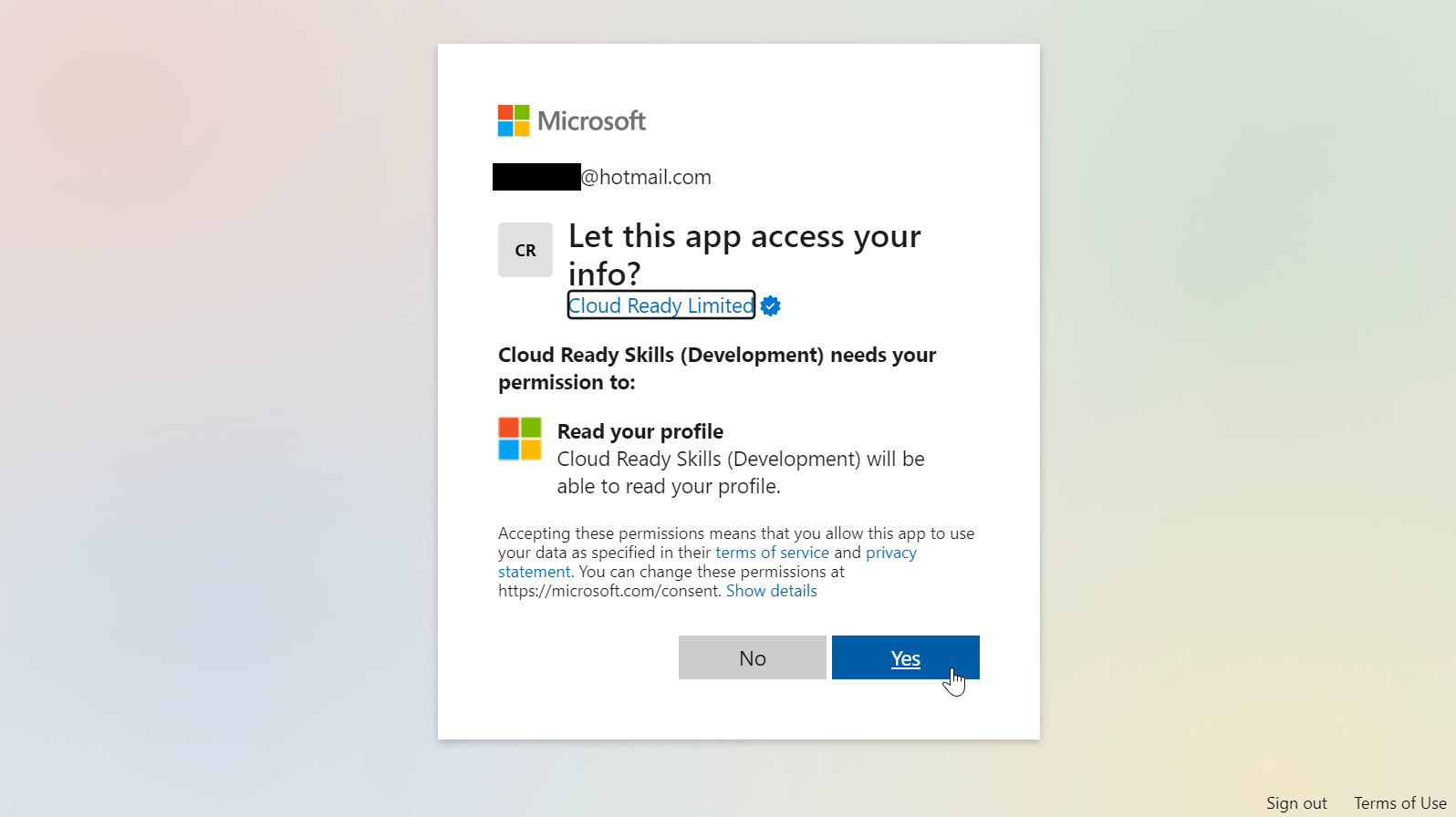 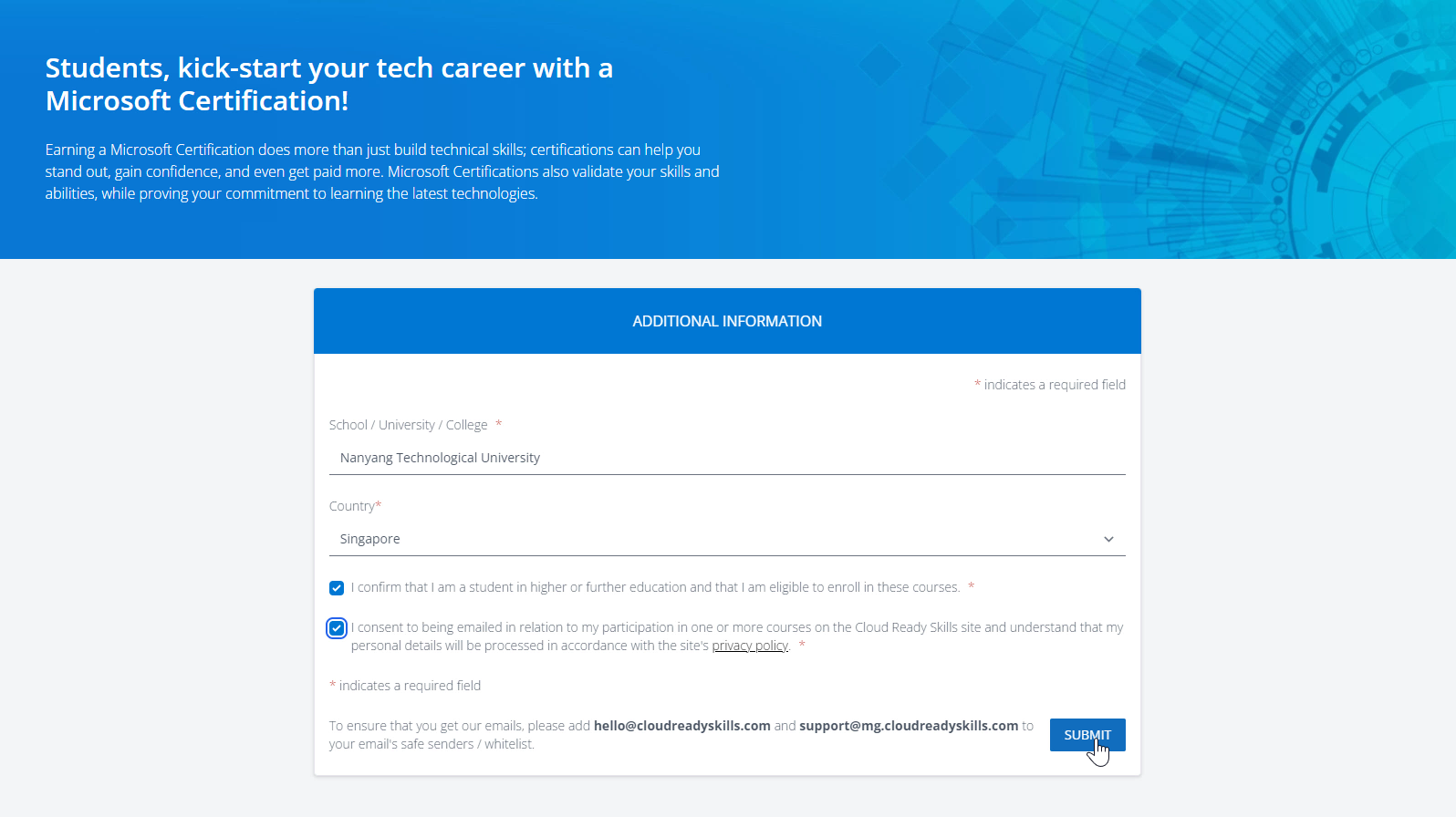 Enter your school information (University of Pittsburgh, USA).
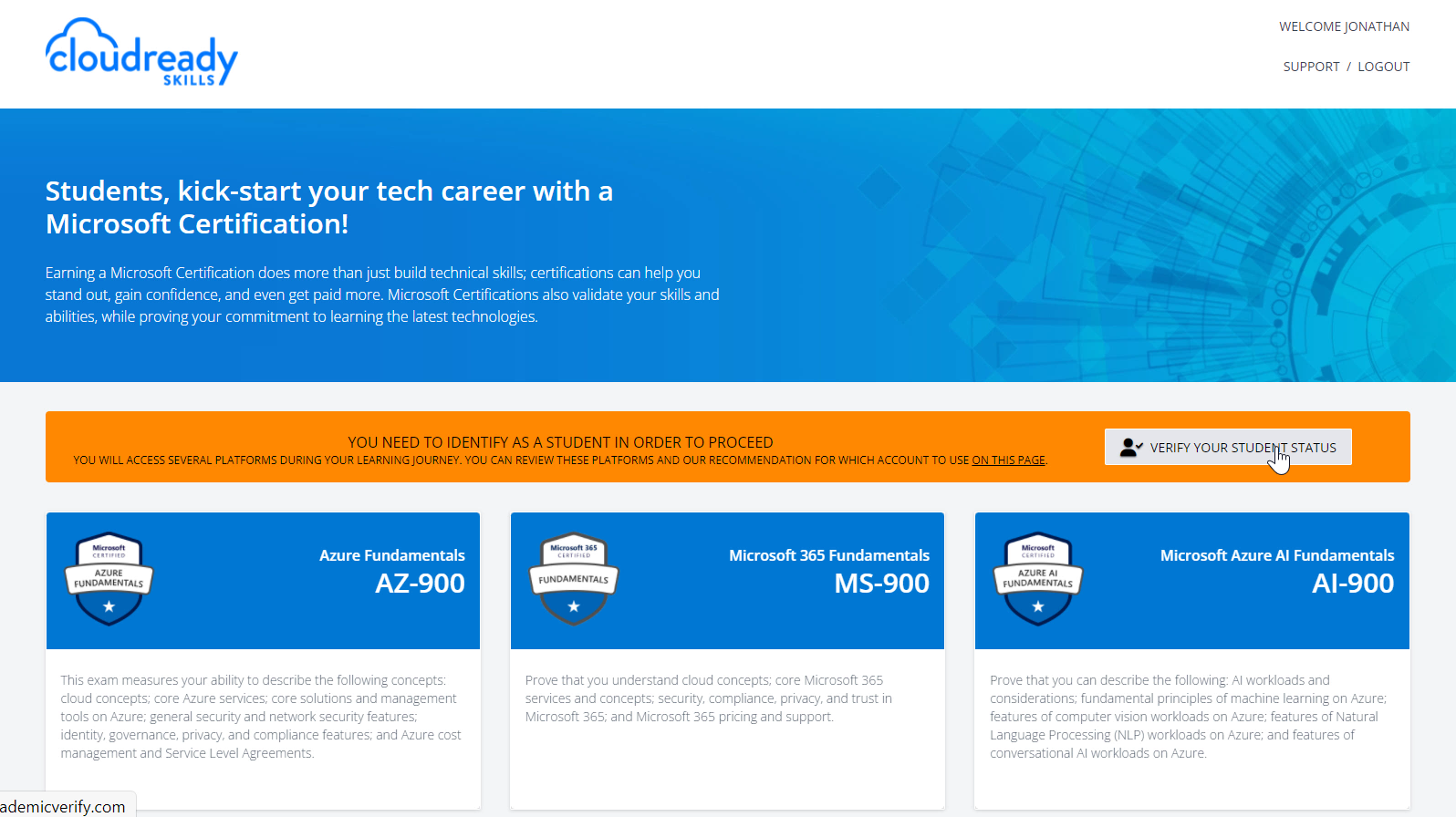 Now, we ask that you verify your academic status
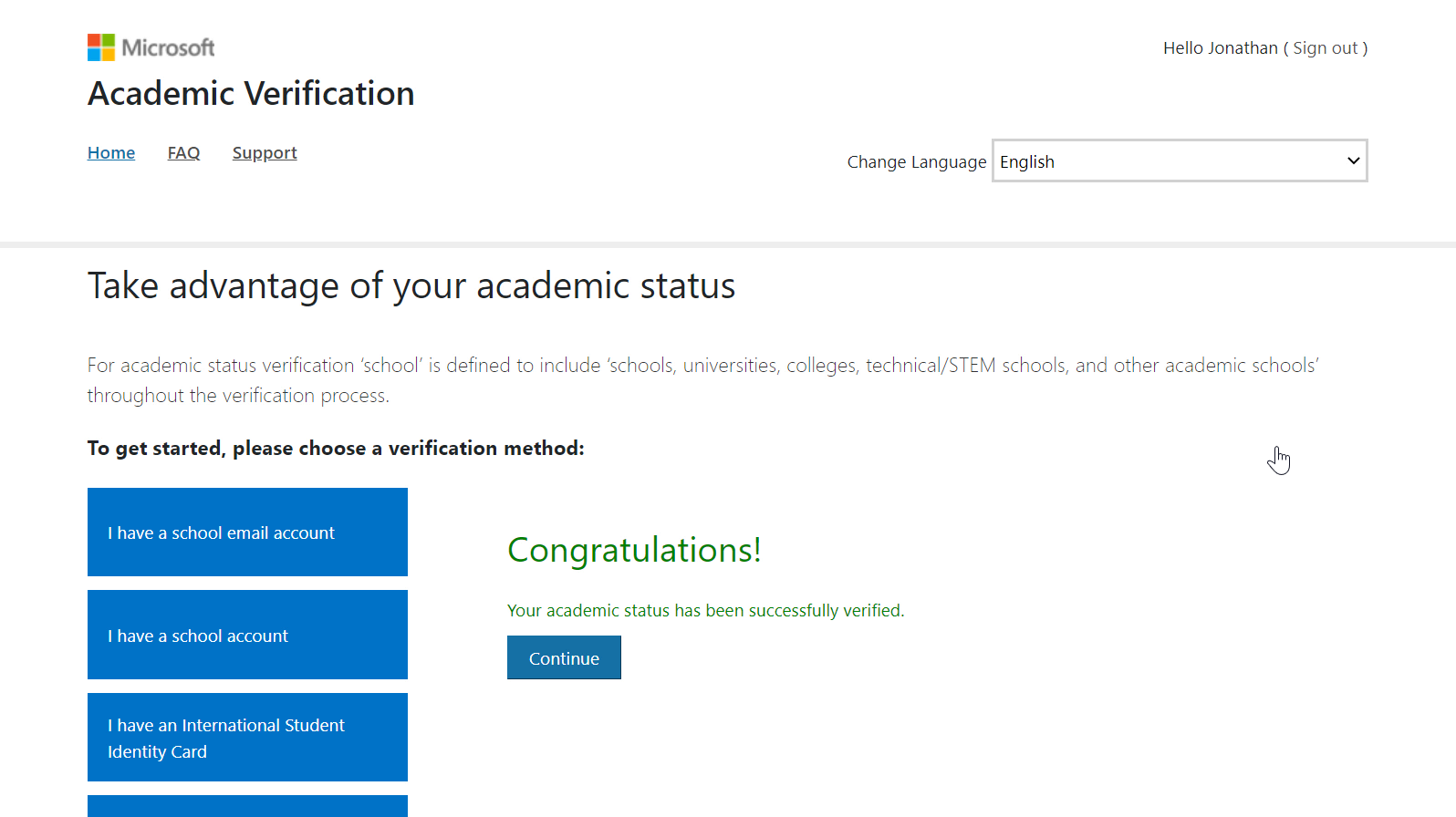 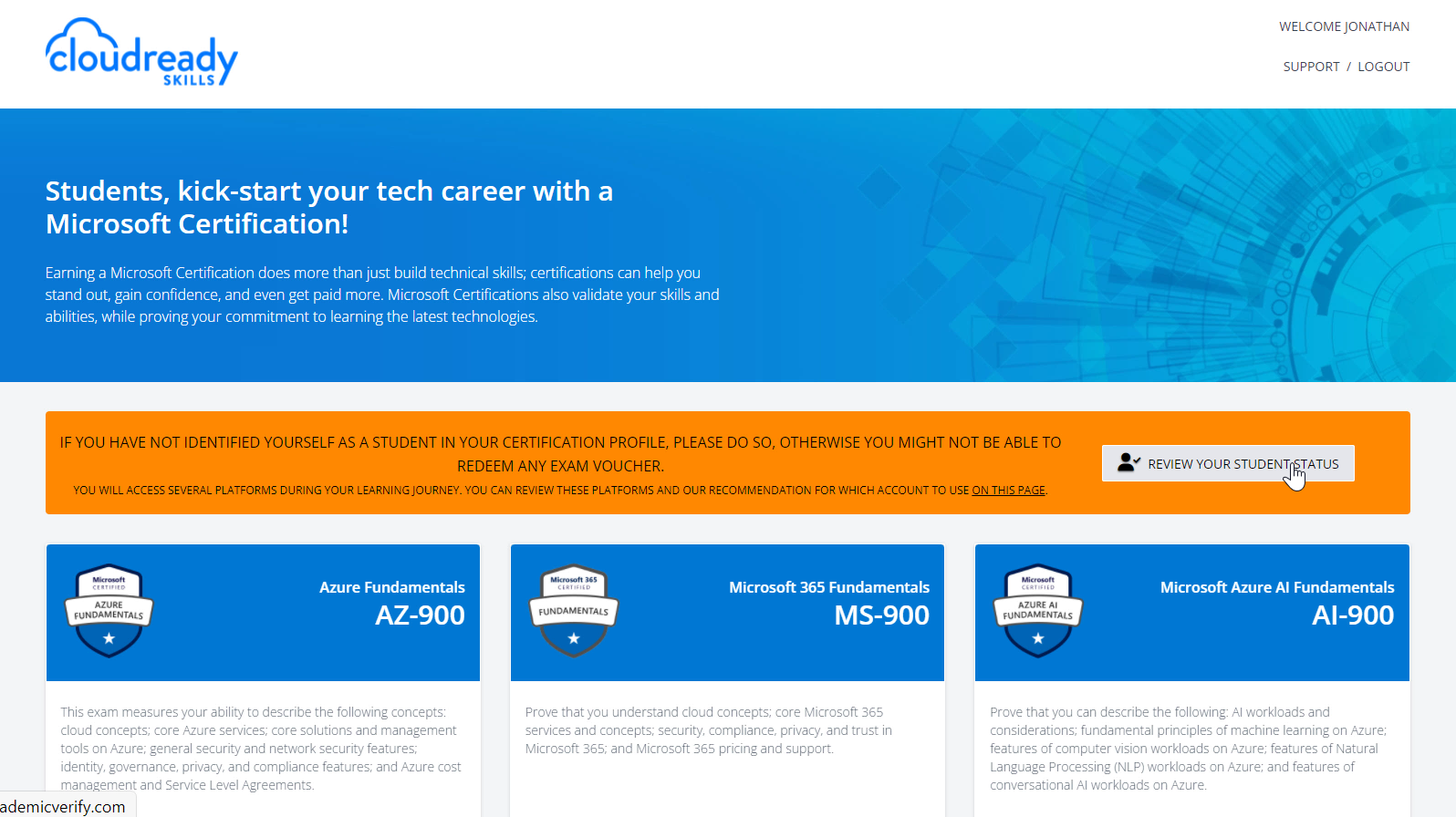 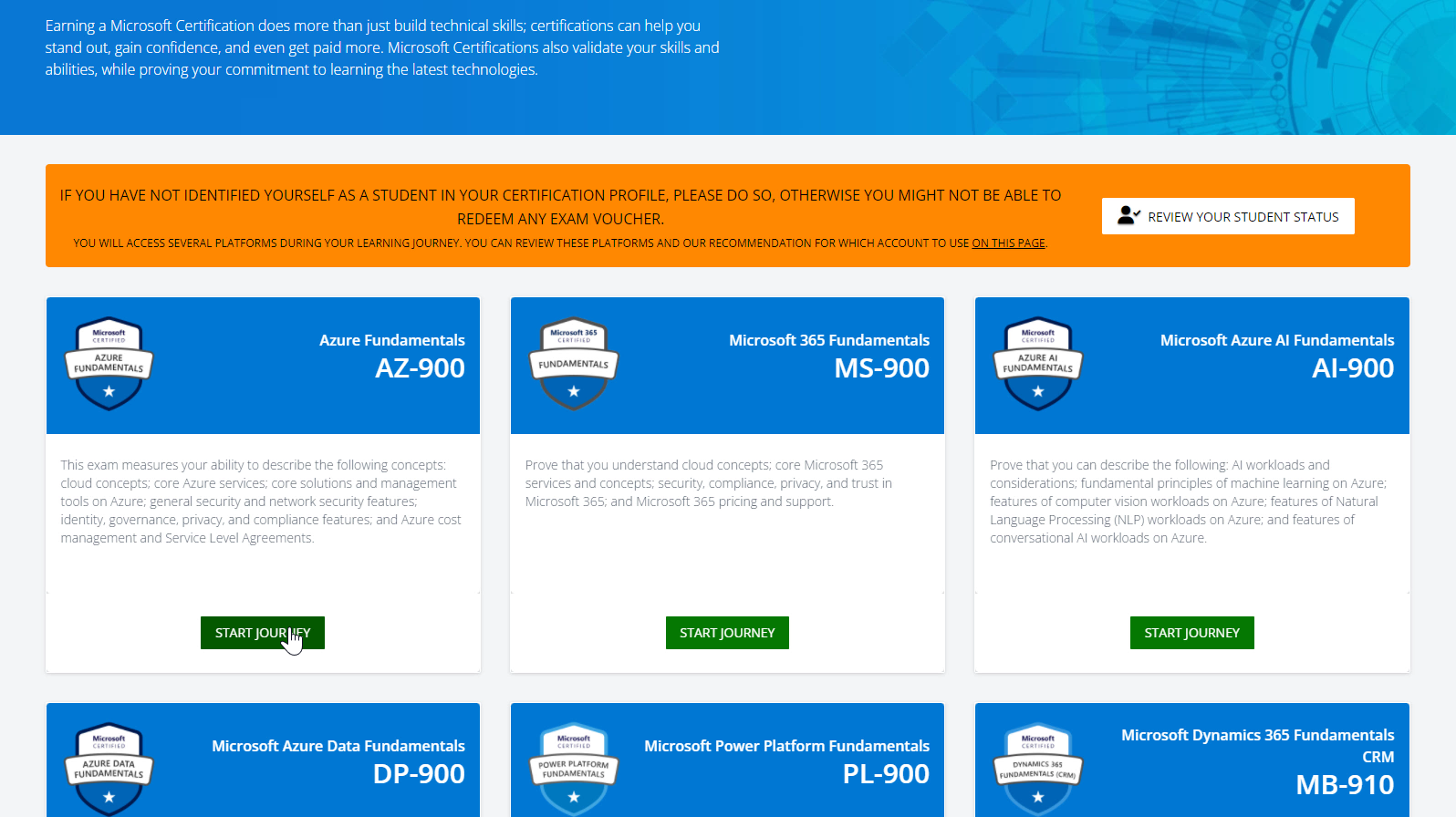 You can proceed to select any of the available Microsoft Fundamentals
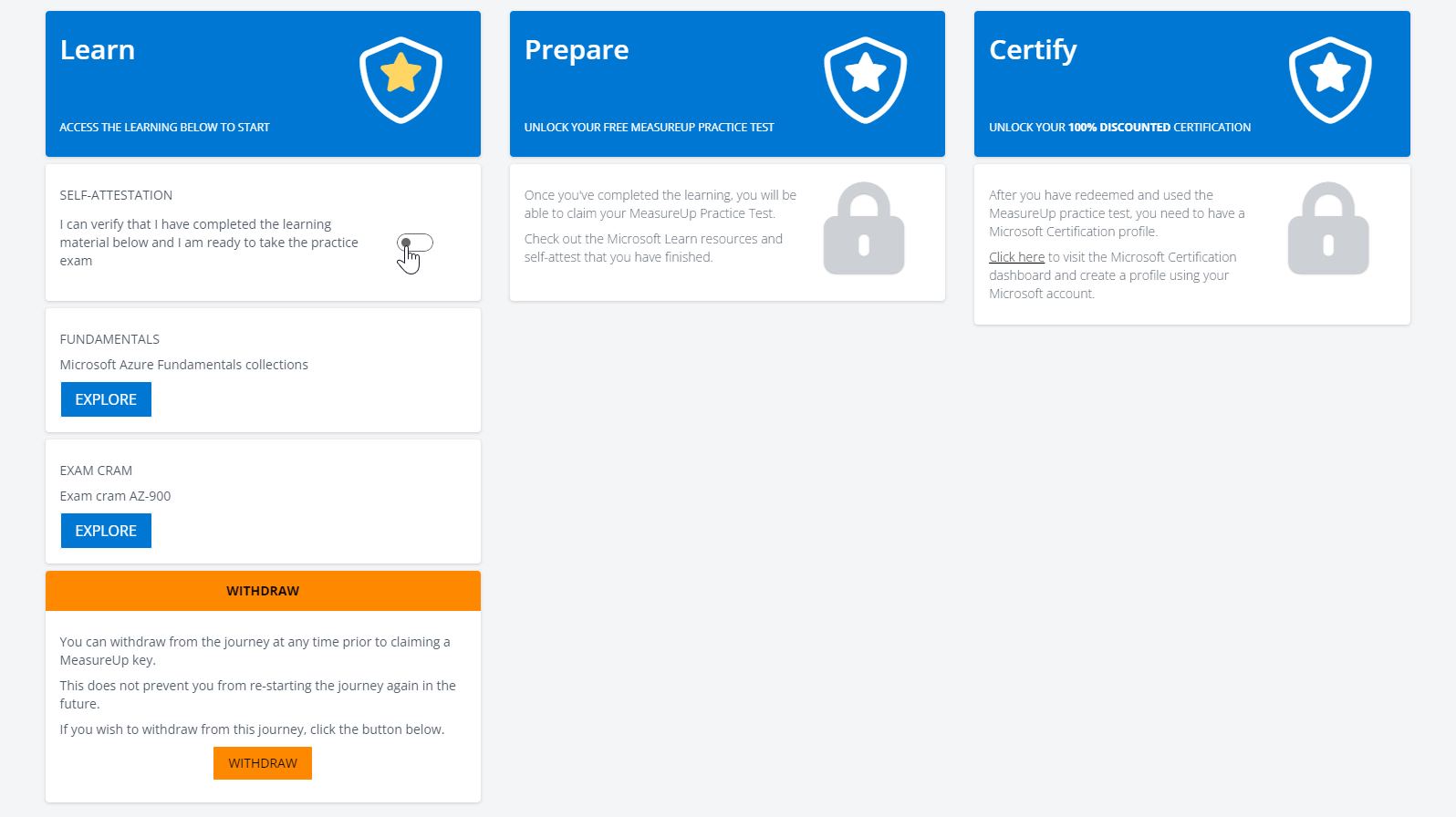 You are presented with the Learn, Prepare, Certify screen. 
At any time you can self-attest that you completed the learning stage.
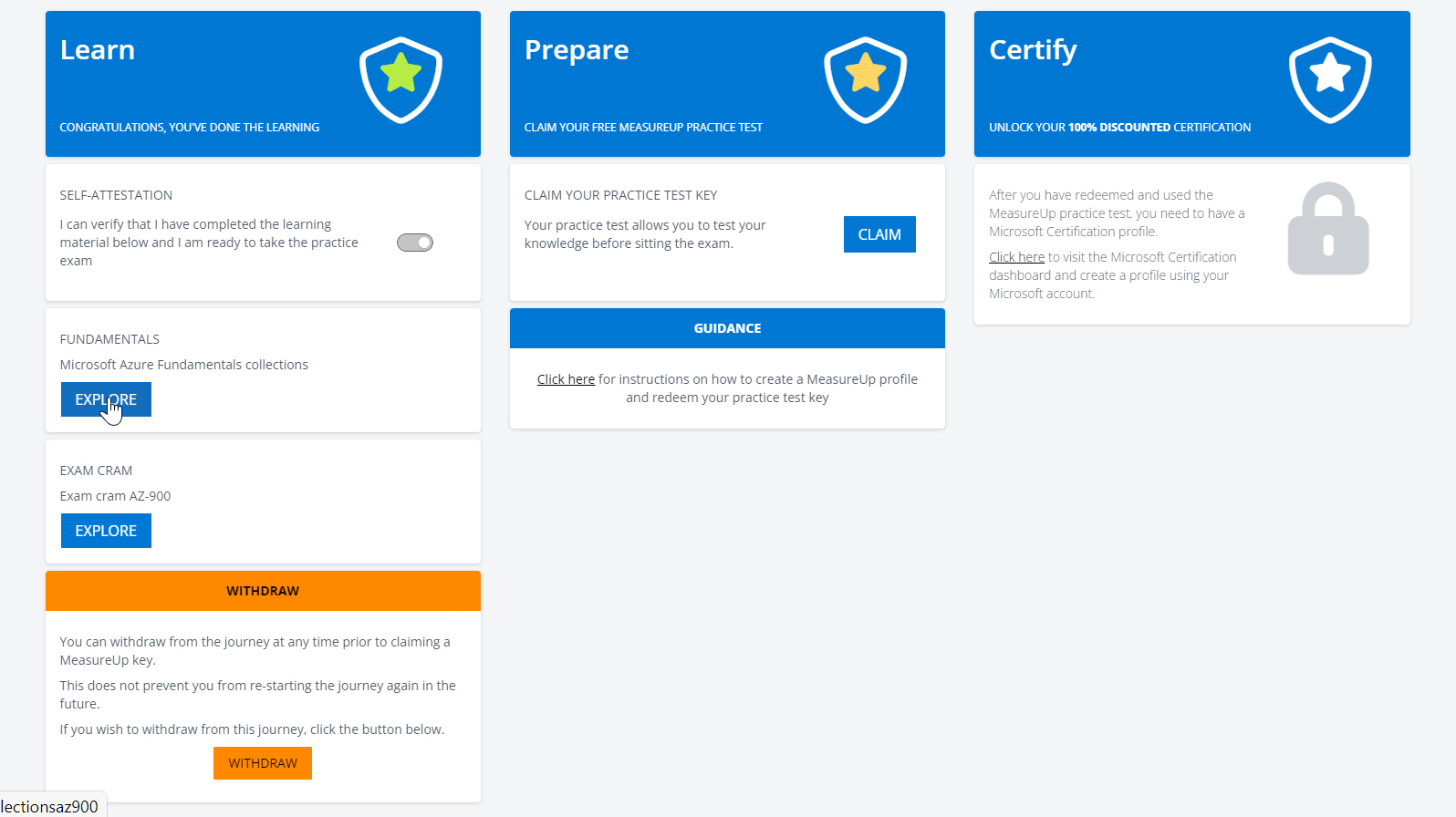 You can review the learning 
materials on Learn
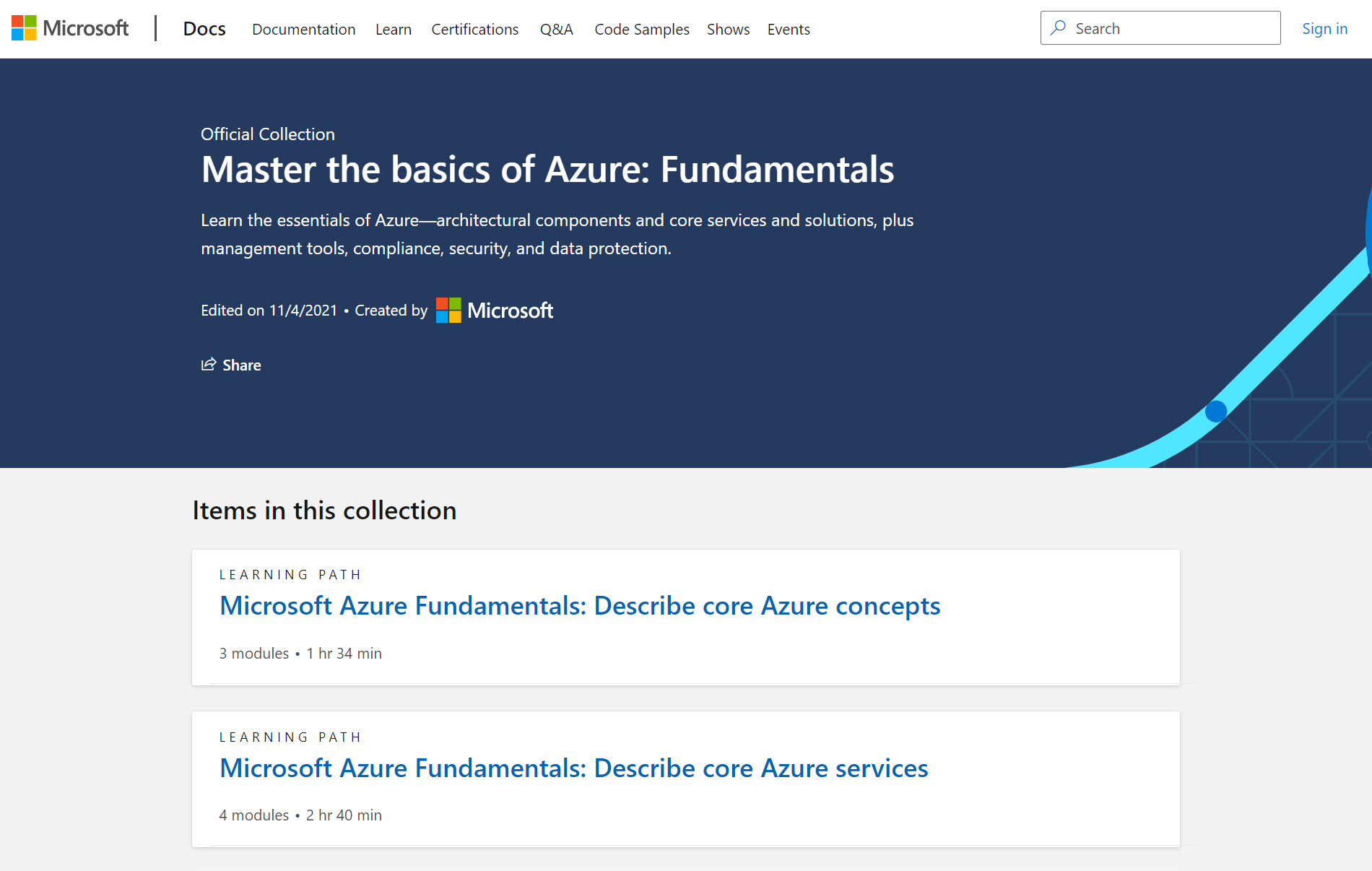 This is an example of a collection of Learning Path on Microsoft Learn. You can sign into Microsoft Learn to save your learning progress.
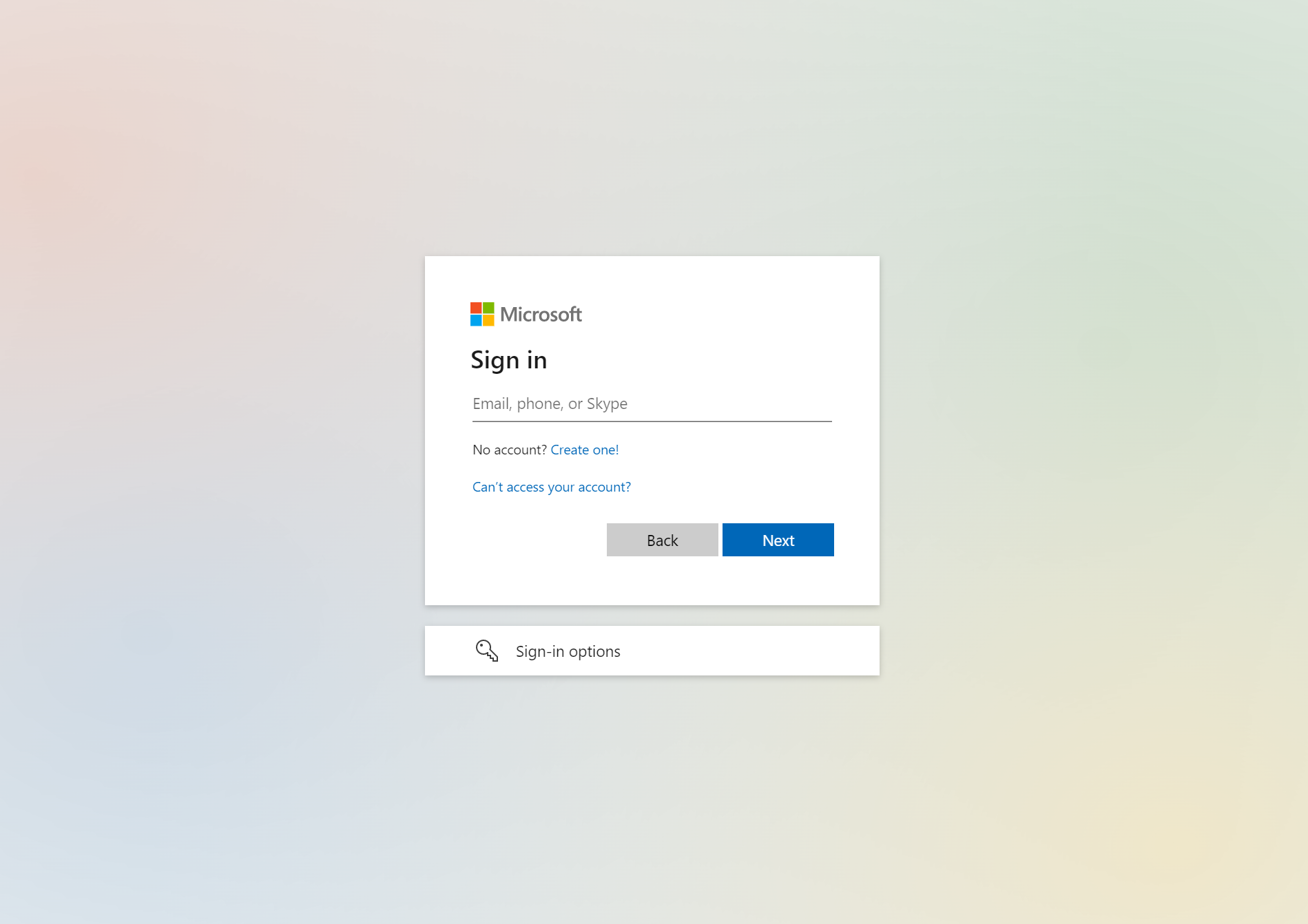 You can sign in to Microsoft Learn using your personal Microsoft account, or you school account
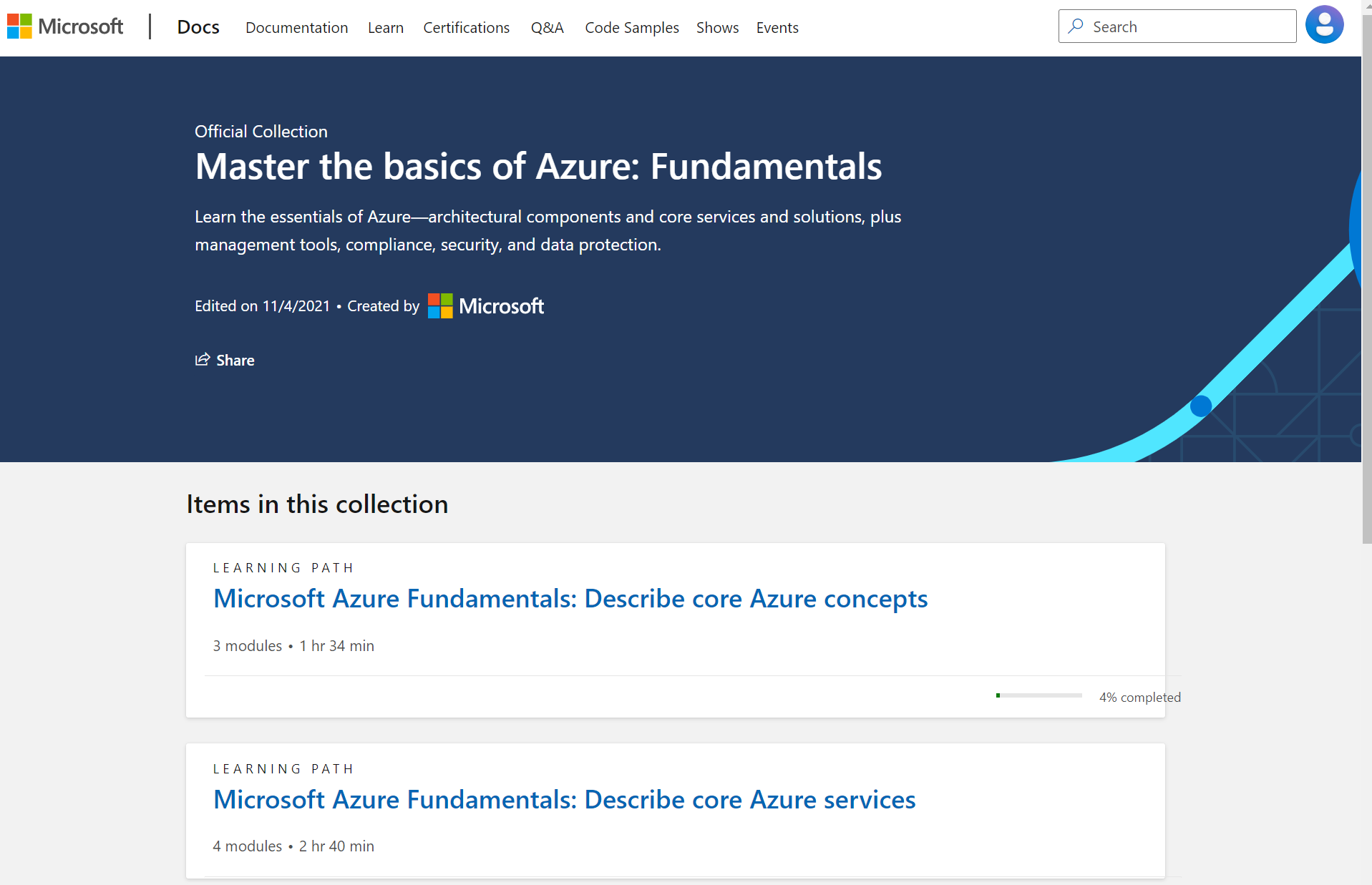 When you are signed in, your learning progress is saved
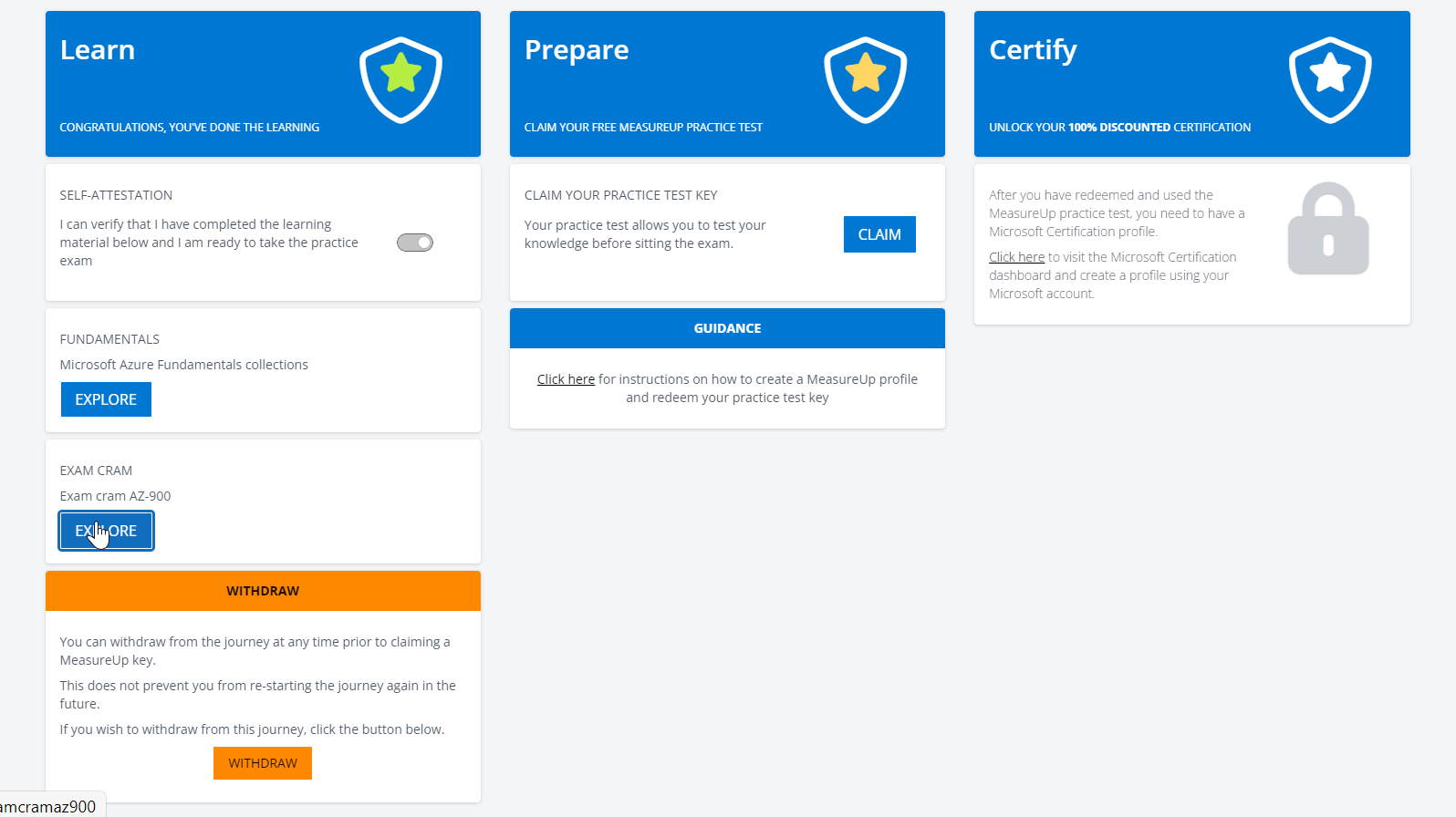 Back at the Cloud Ready site, you can also review an Exam cram (for those exam which has it)
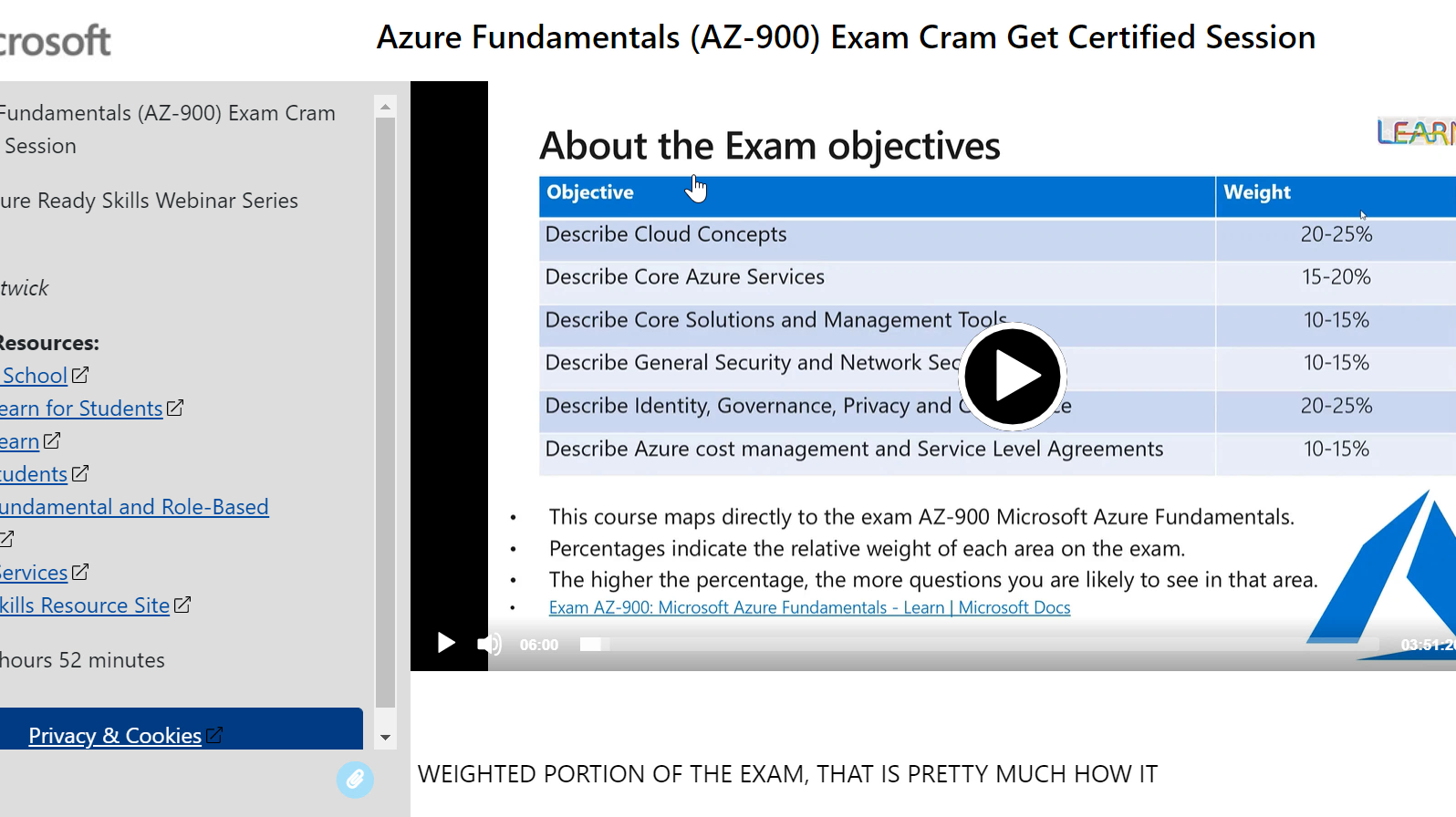 Exam cram is a recording of exam preparation session
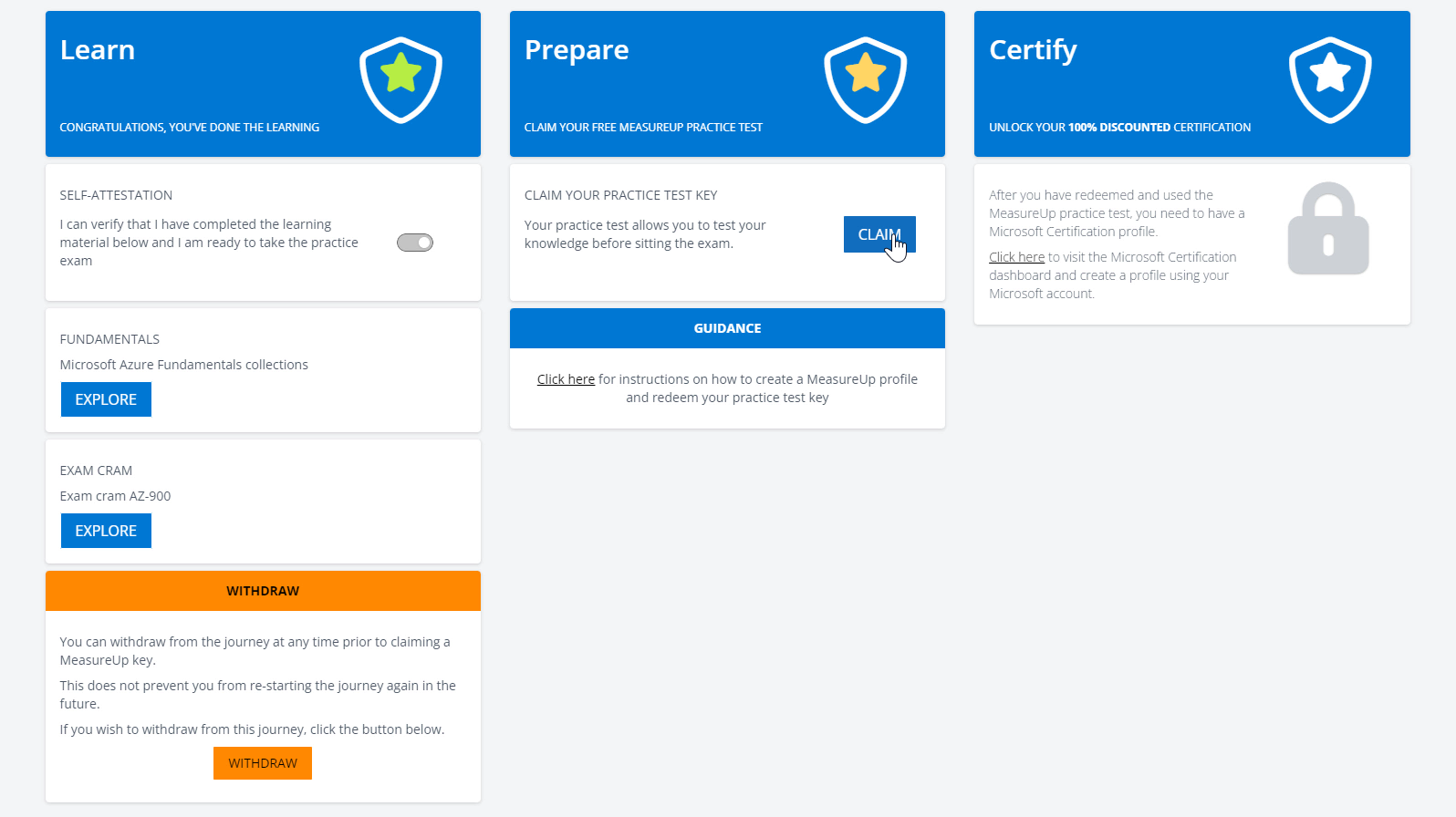 Once you self-attest that you completed learning stage, you can claim a Free Practice Test key
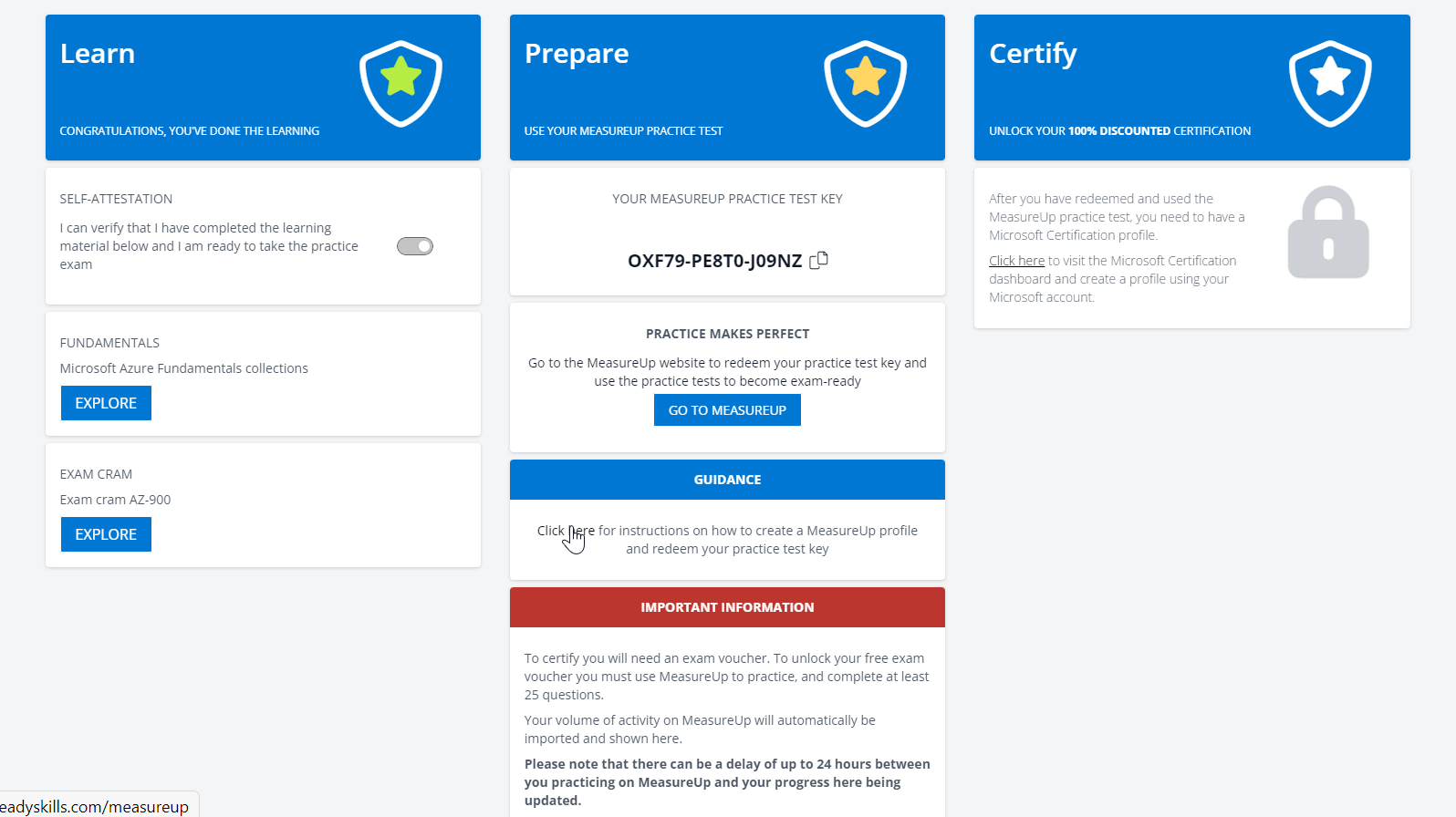 You can learn more about Practice Test
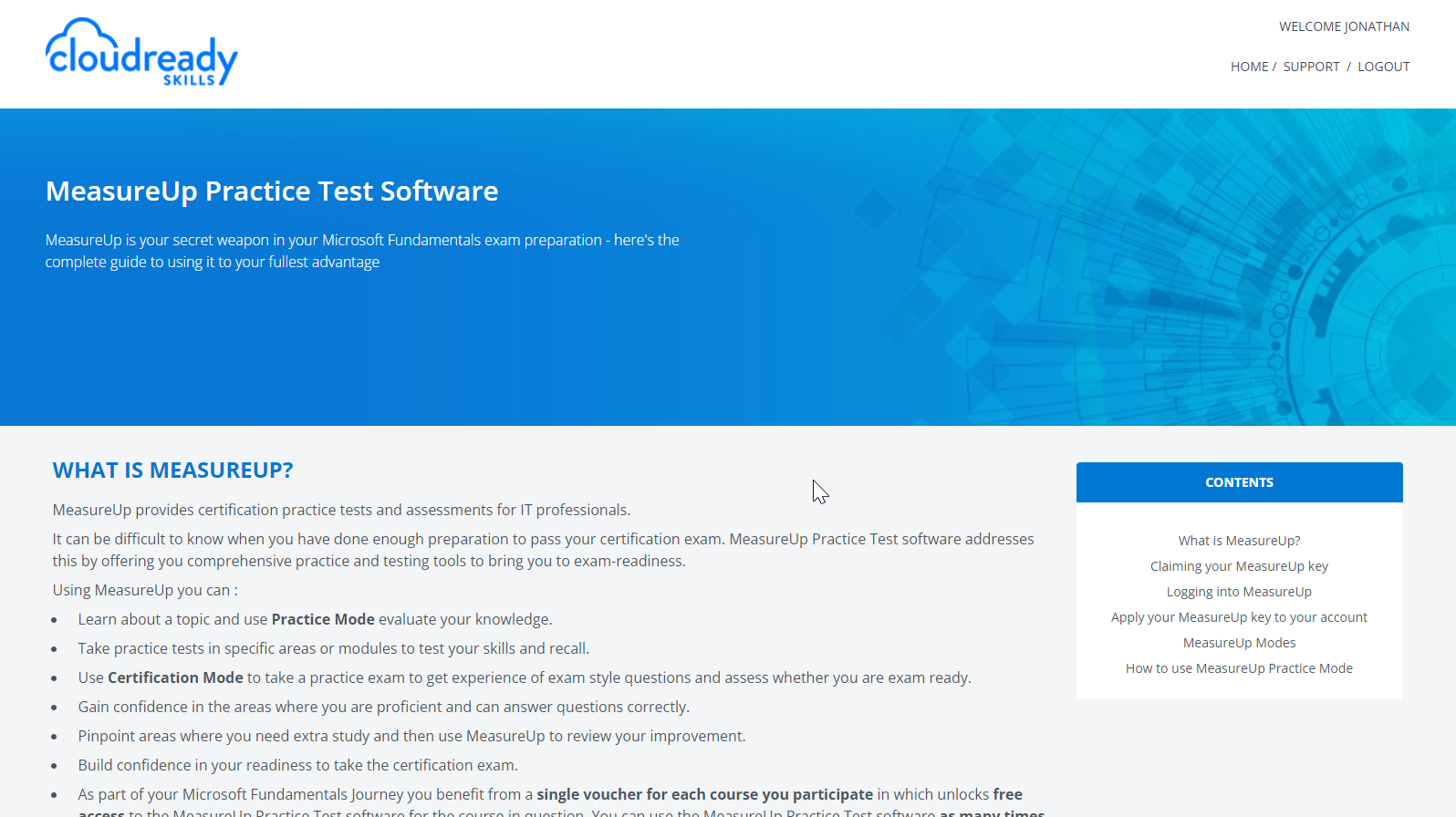 Measure Up is our partner who provides the Practice Test experience
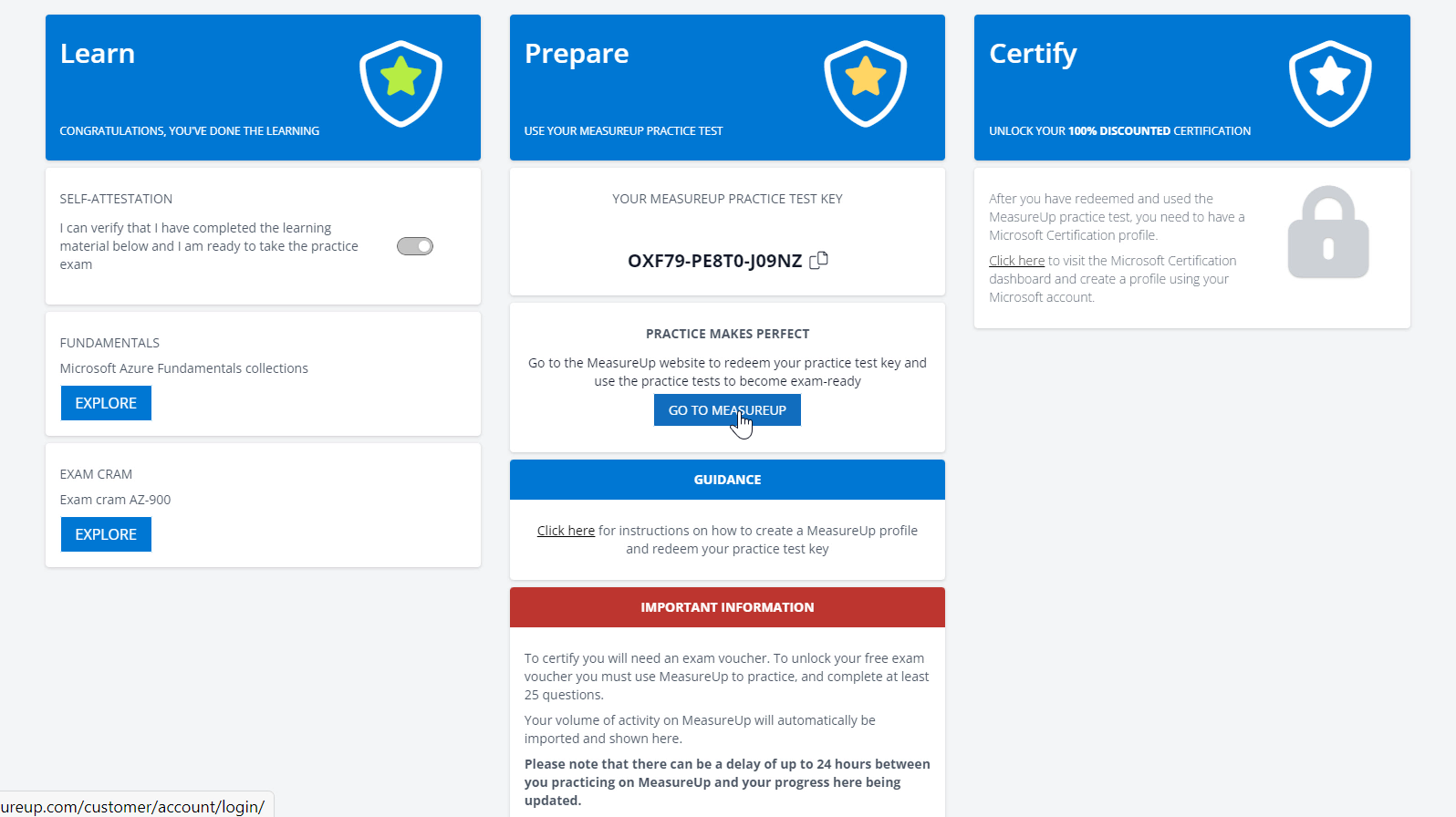 You can redeem this Practice Test key on Measure Up site
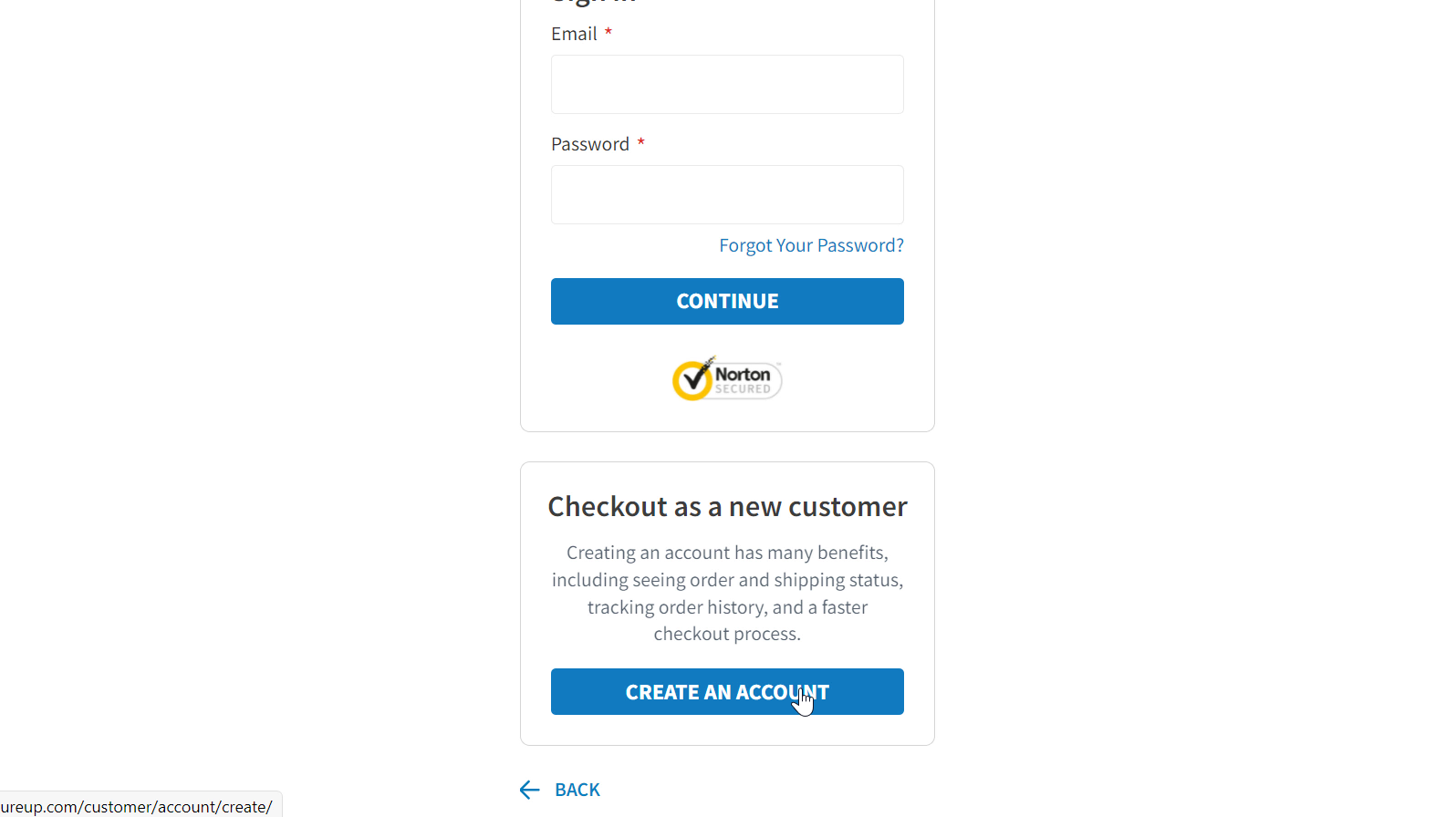 If you do not yet have an account with Measure Up, you can create one
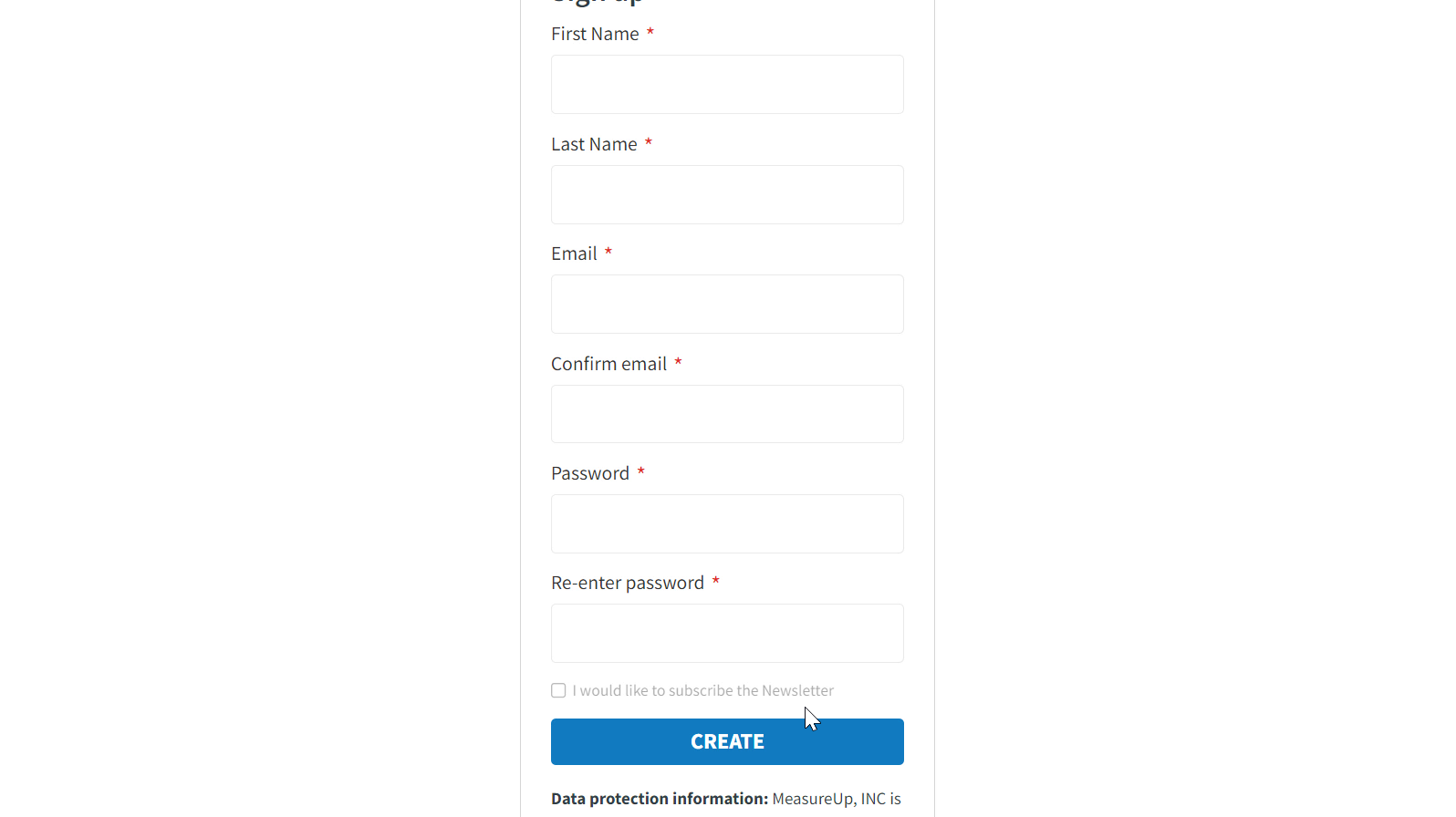 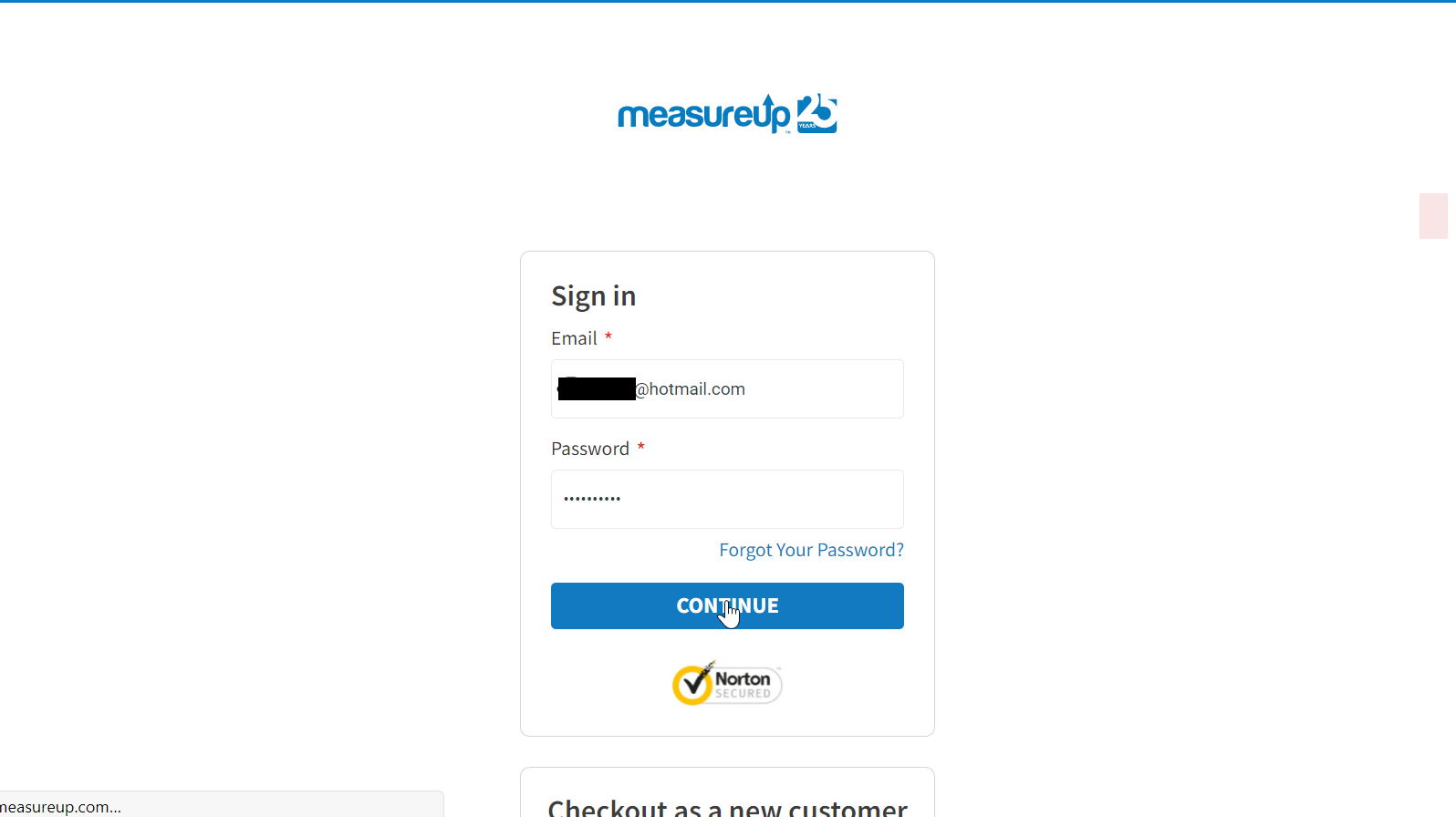 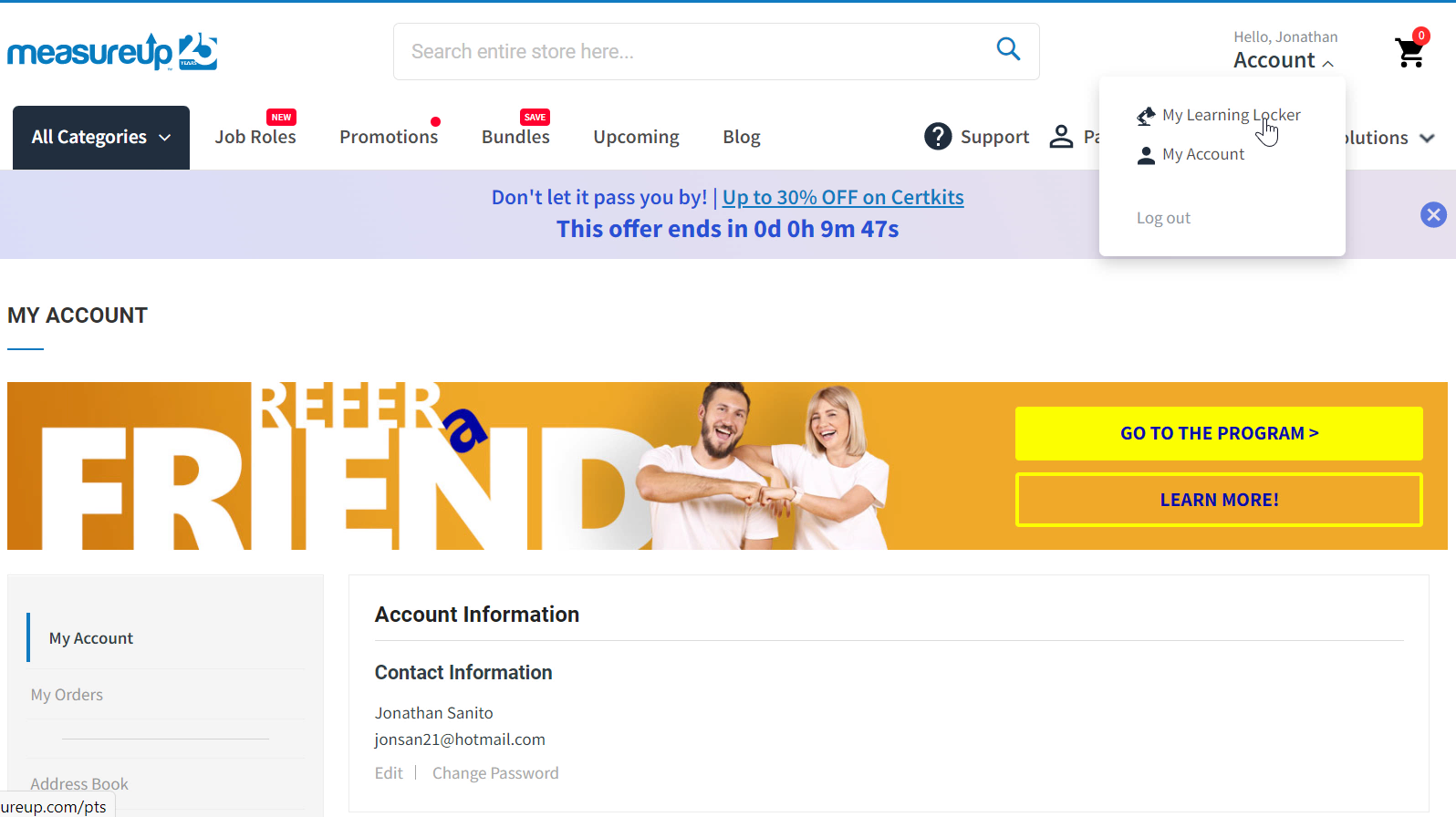 Once you are logged in, go to My Learning Locker
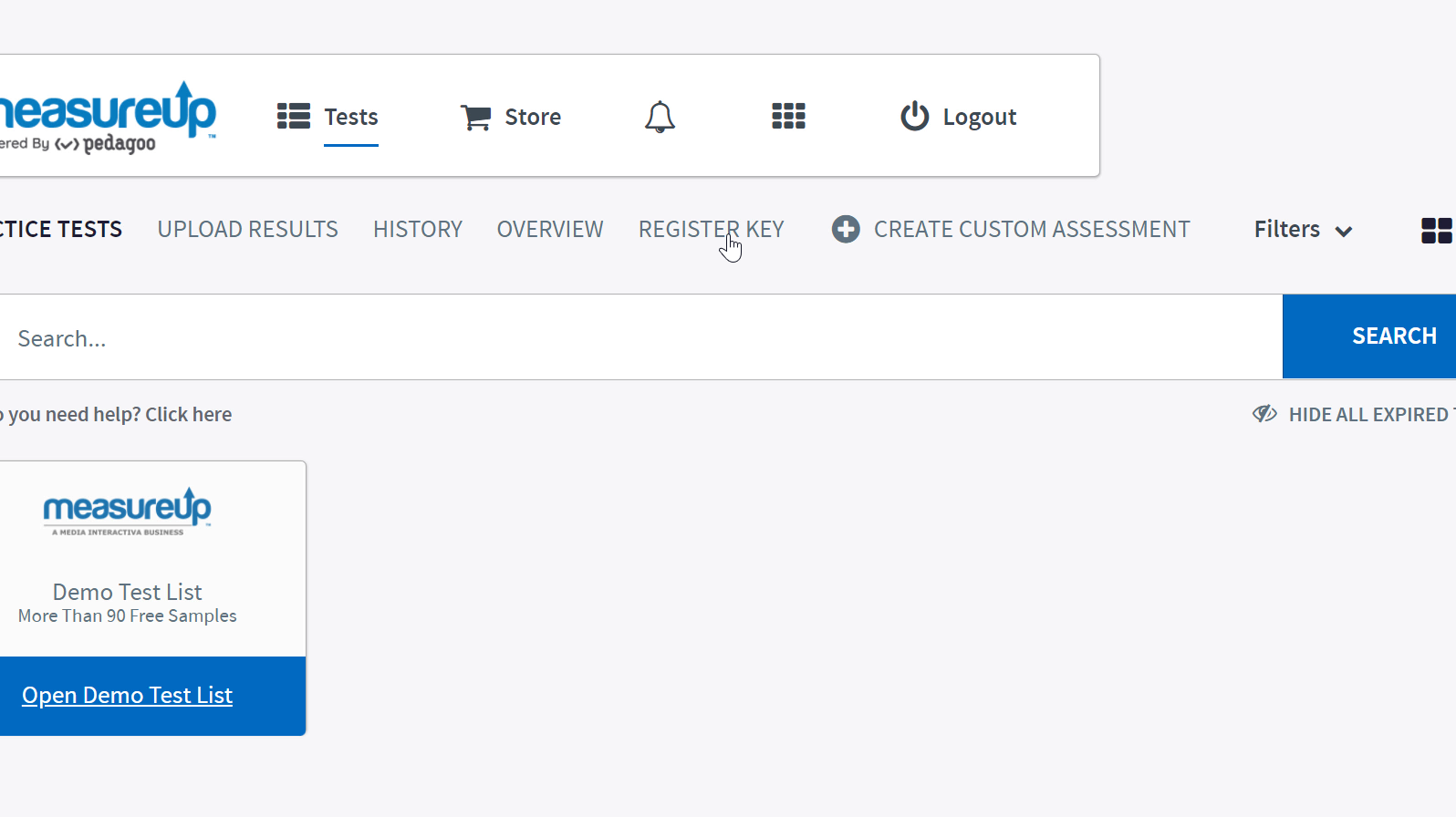 Then go to Register Key
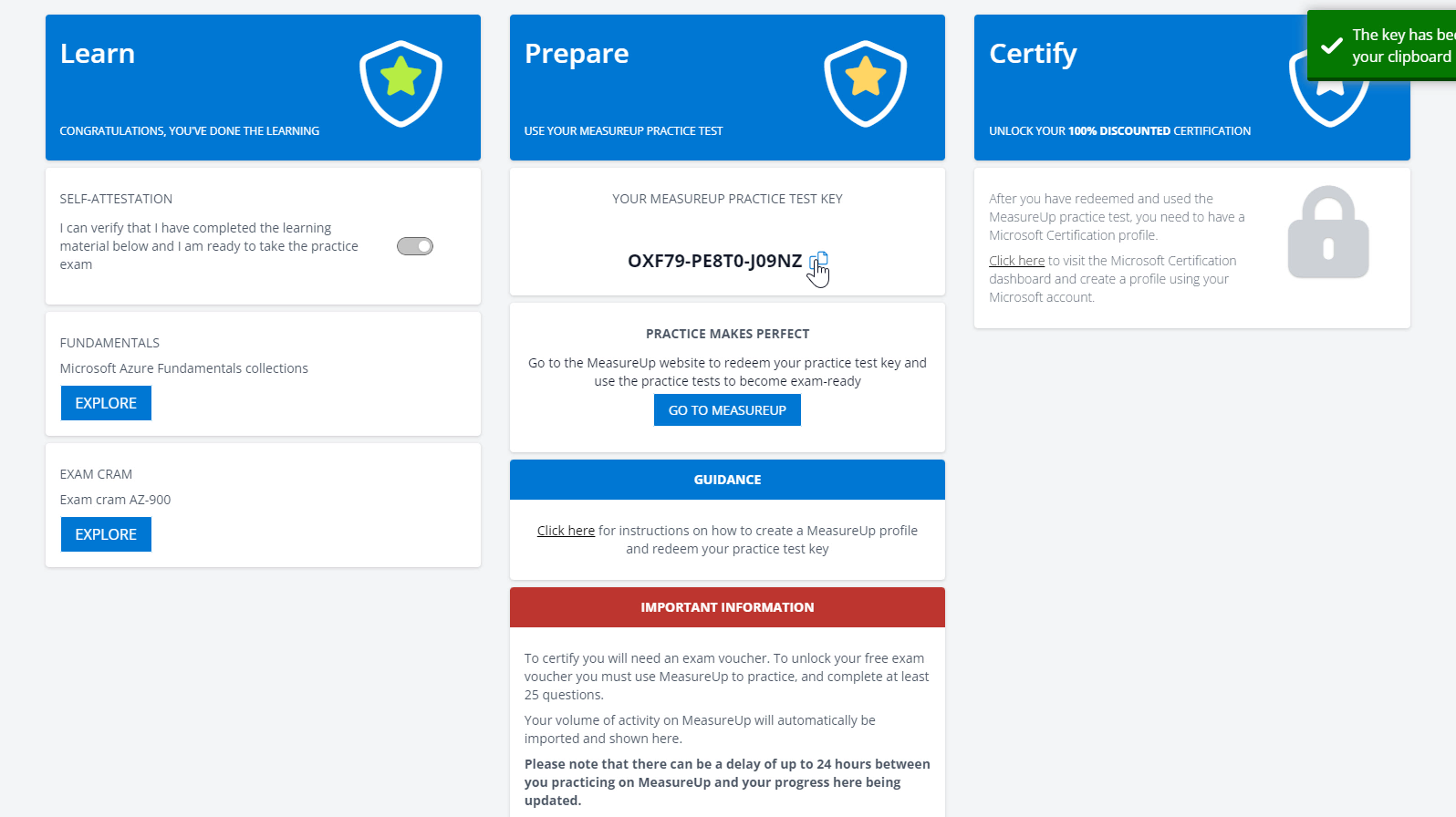 Copy the key that has been provisioned for you
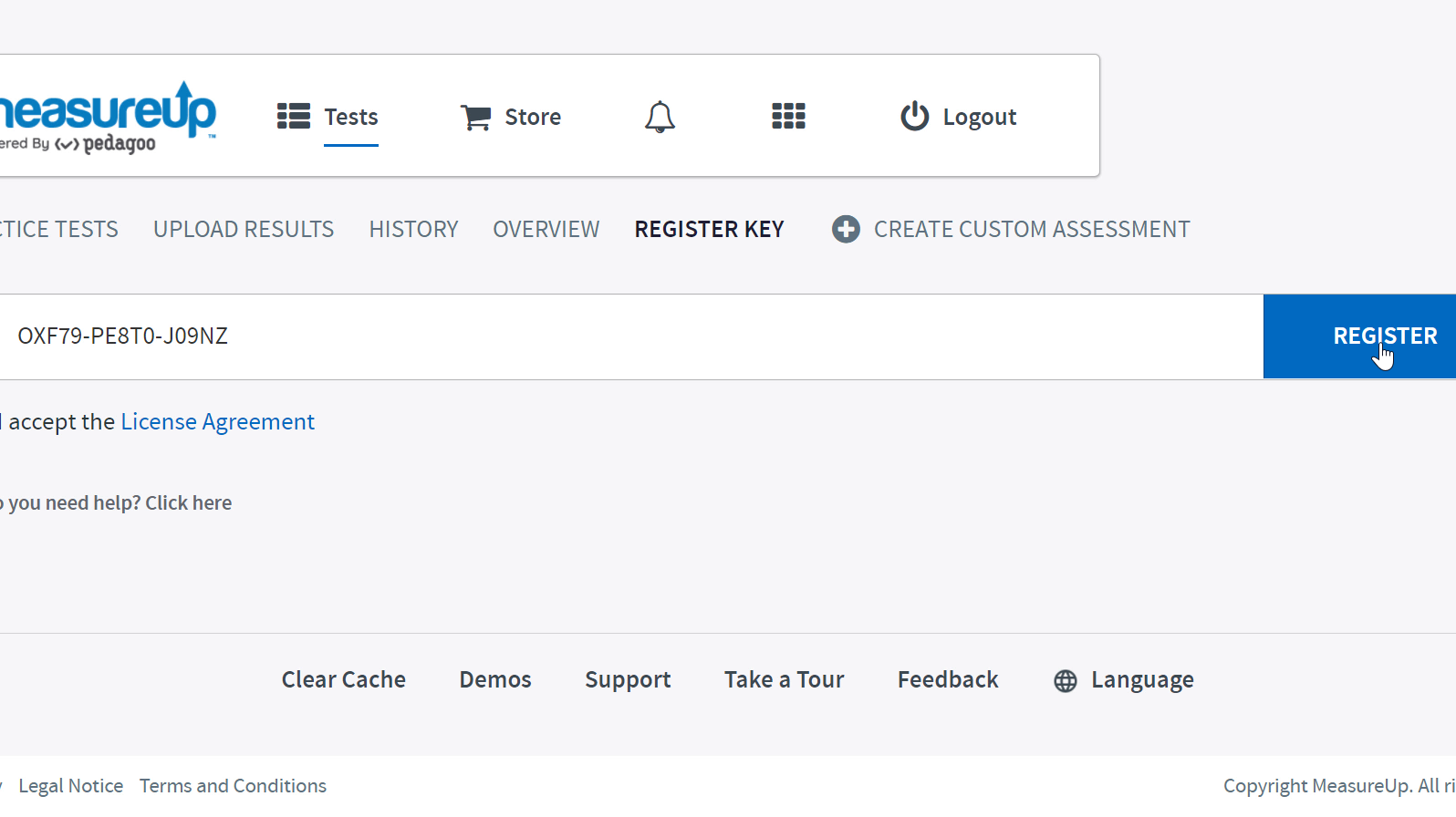 Paste it on Measure Up site, and Register to redeem the key. You can now practice for your Exam!
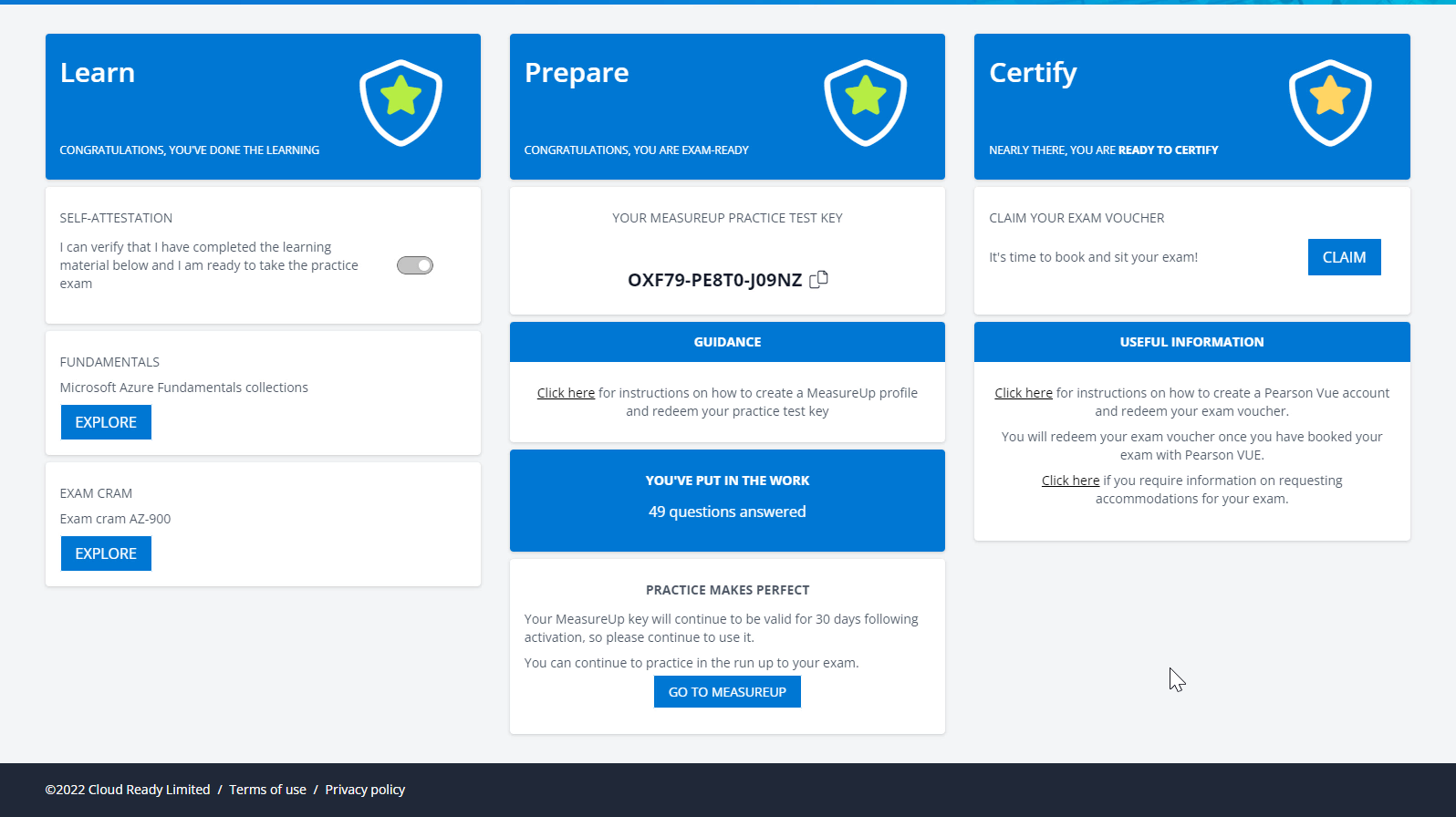 Once you practice, you will be eligible for an Exam Voucher (It might take 24 hours before your practice data is synced)
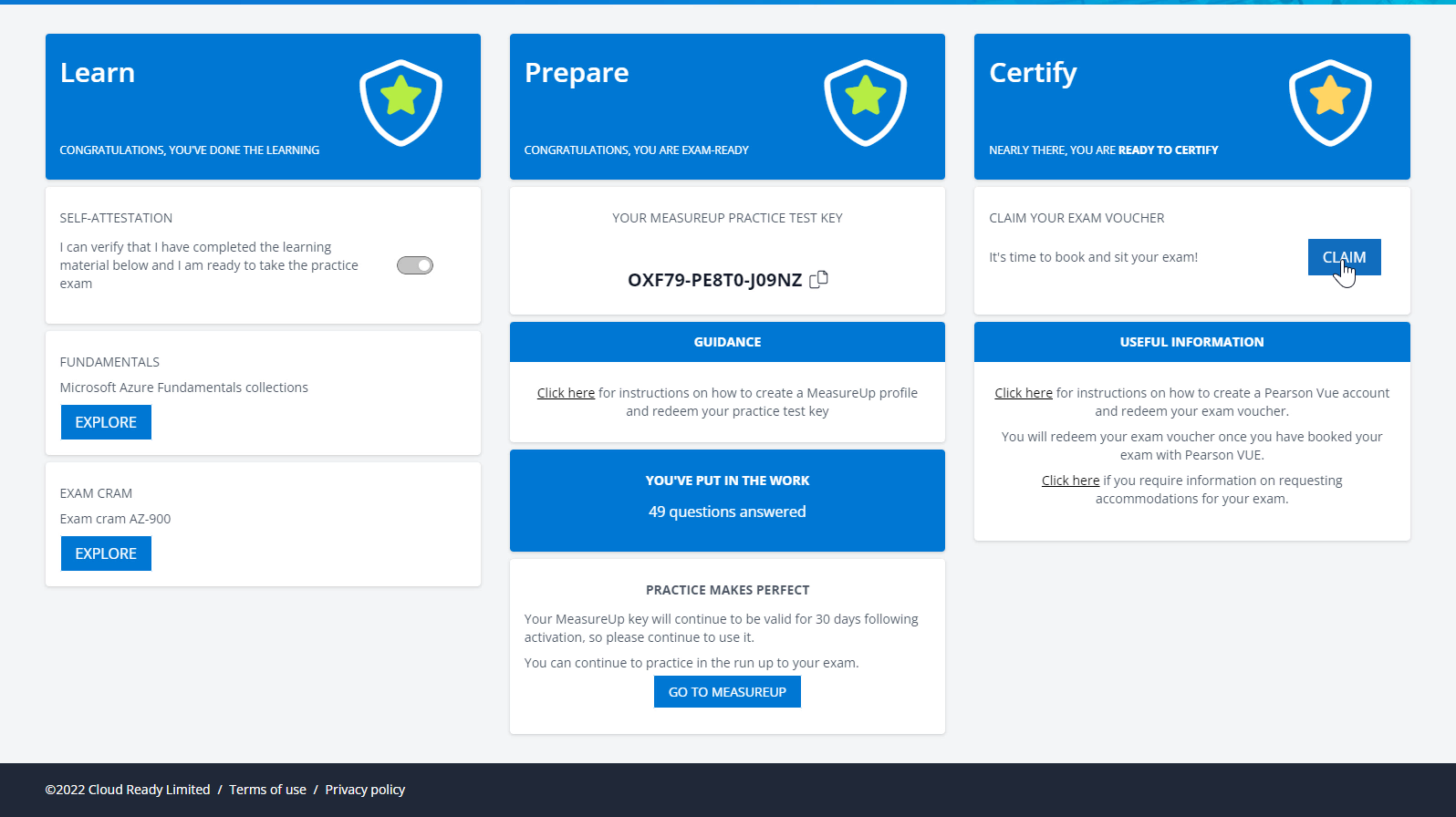 Now, claim your Free Exam Voucher!
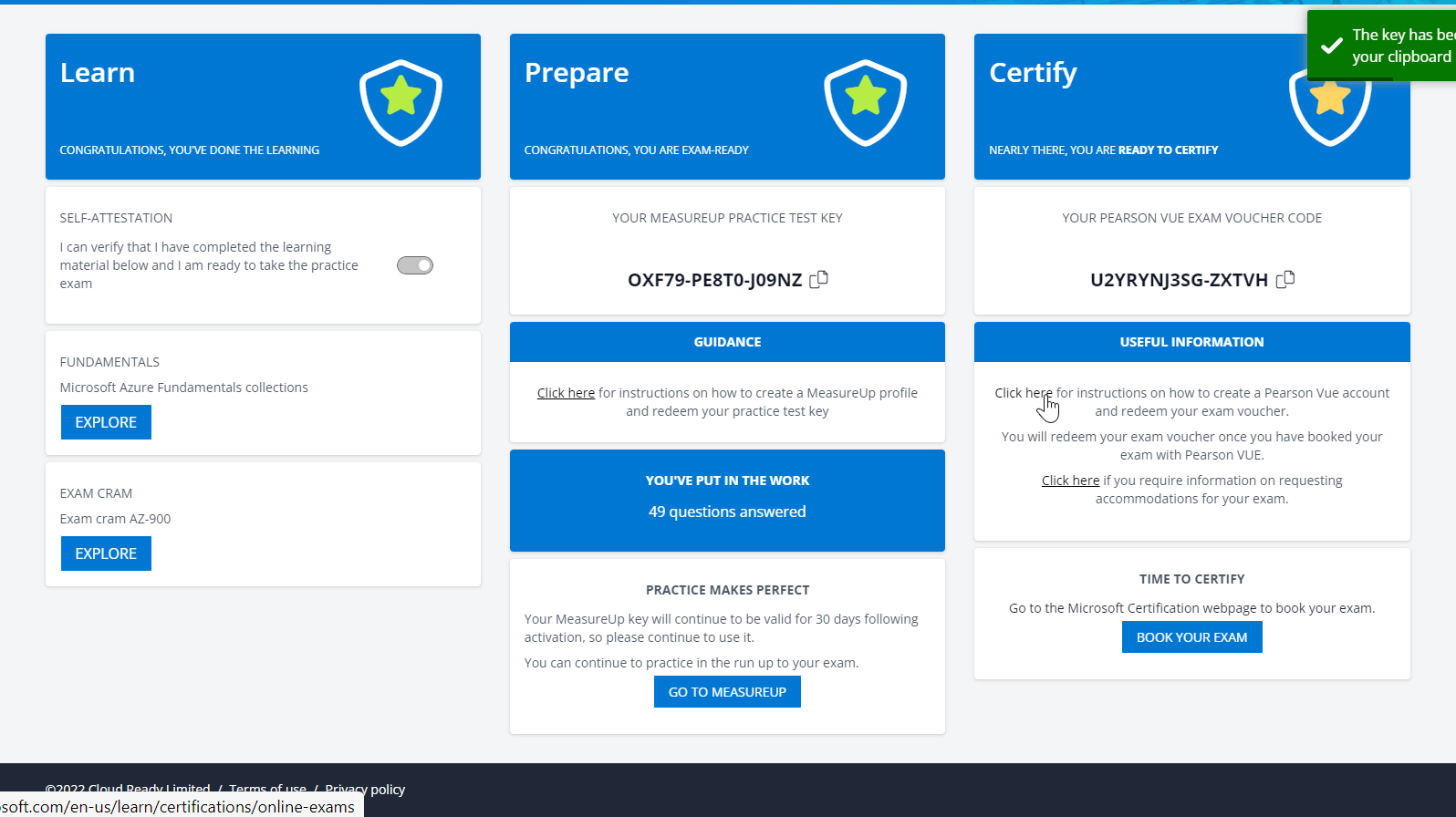 You can learn more about taking a Microsoft exam with Pearson Vue
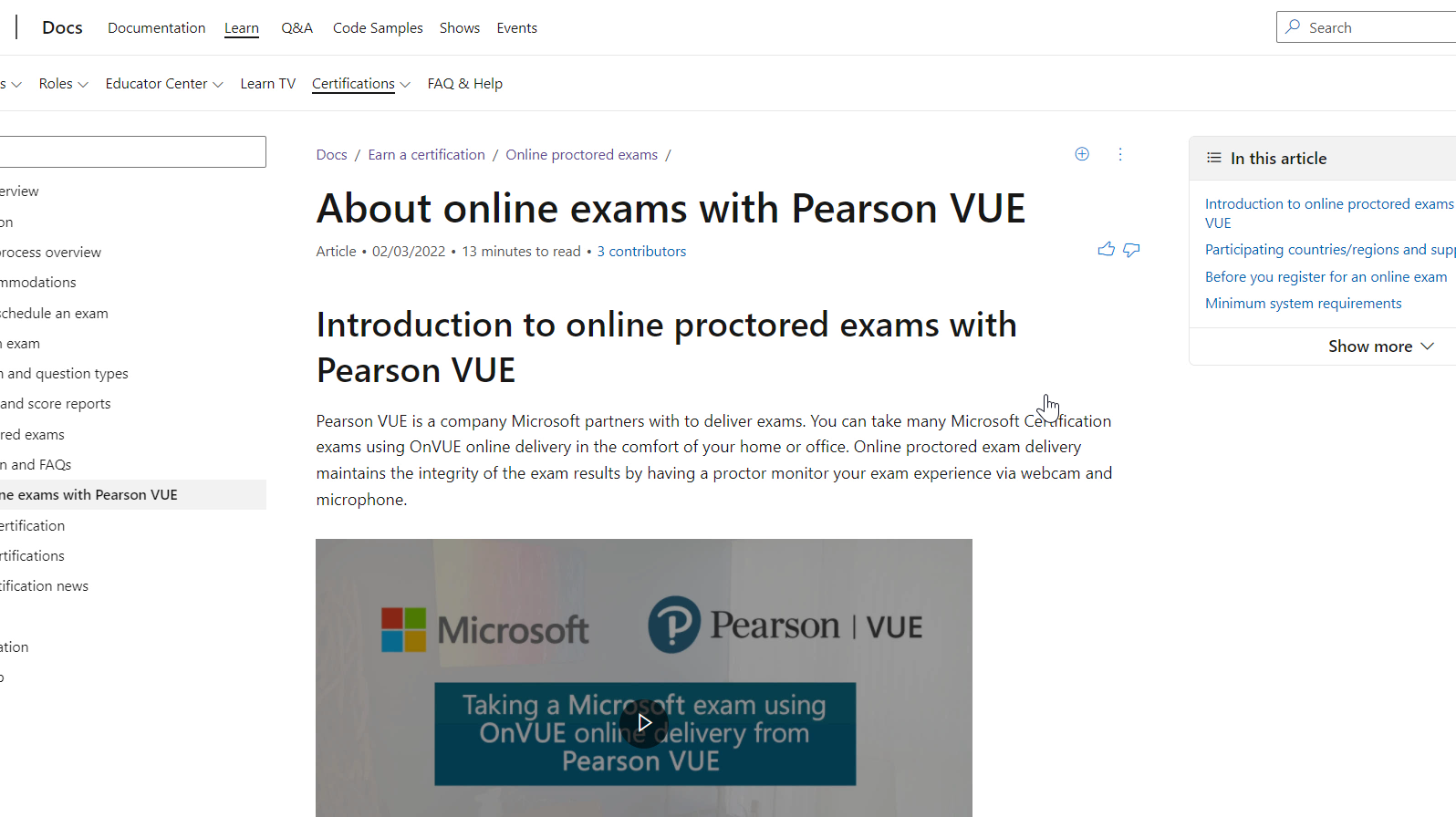 The exam will be delivered using Pearson Vue platform
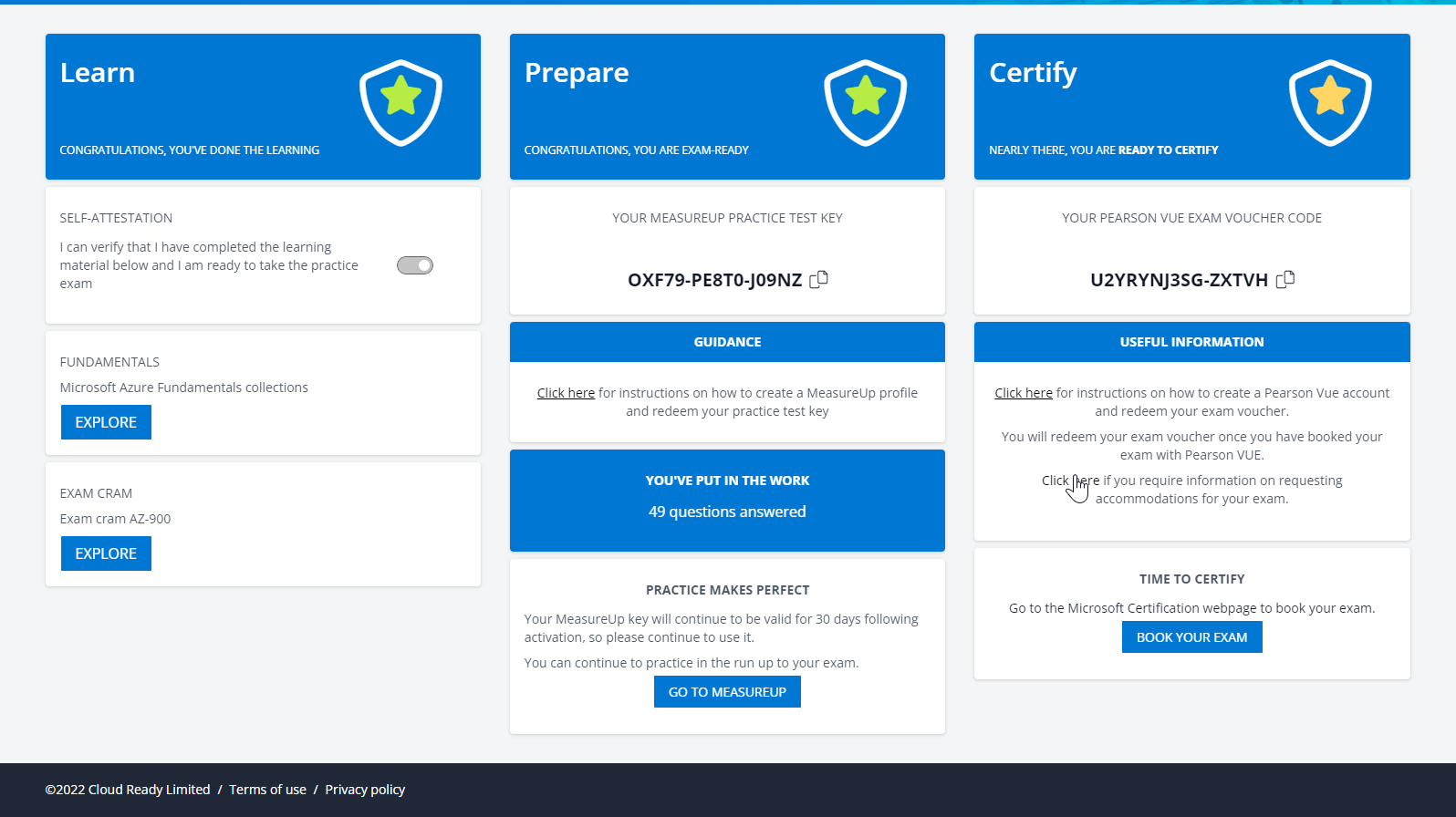 You can also learn about requesting accommodations
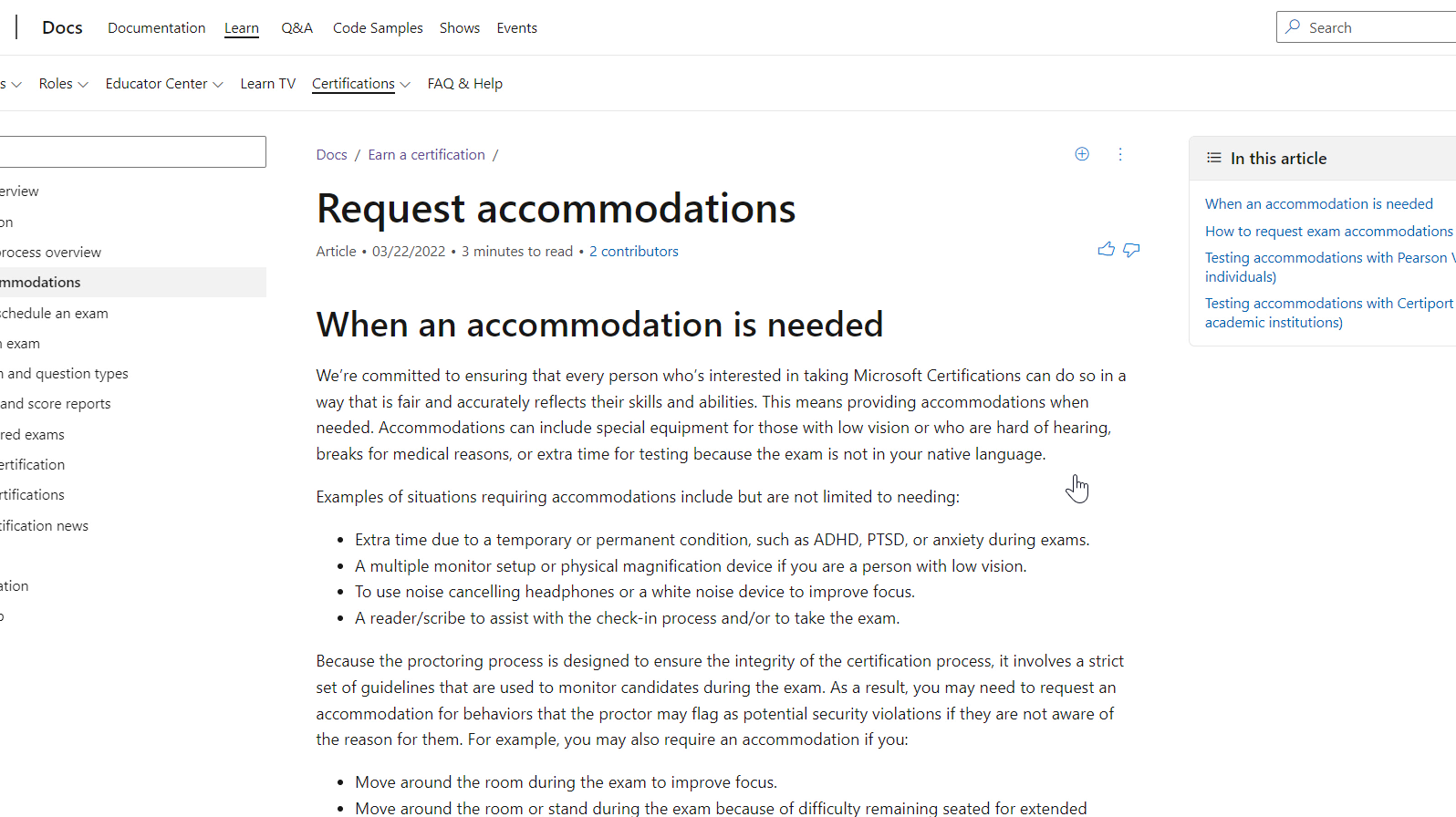 You can also learn about requesting accommodations
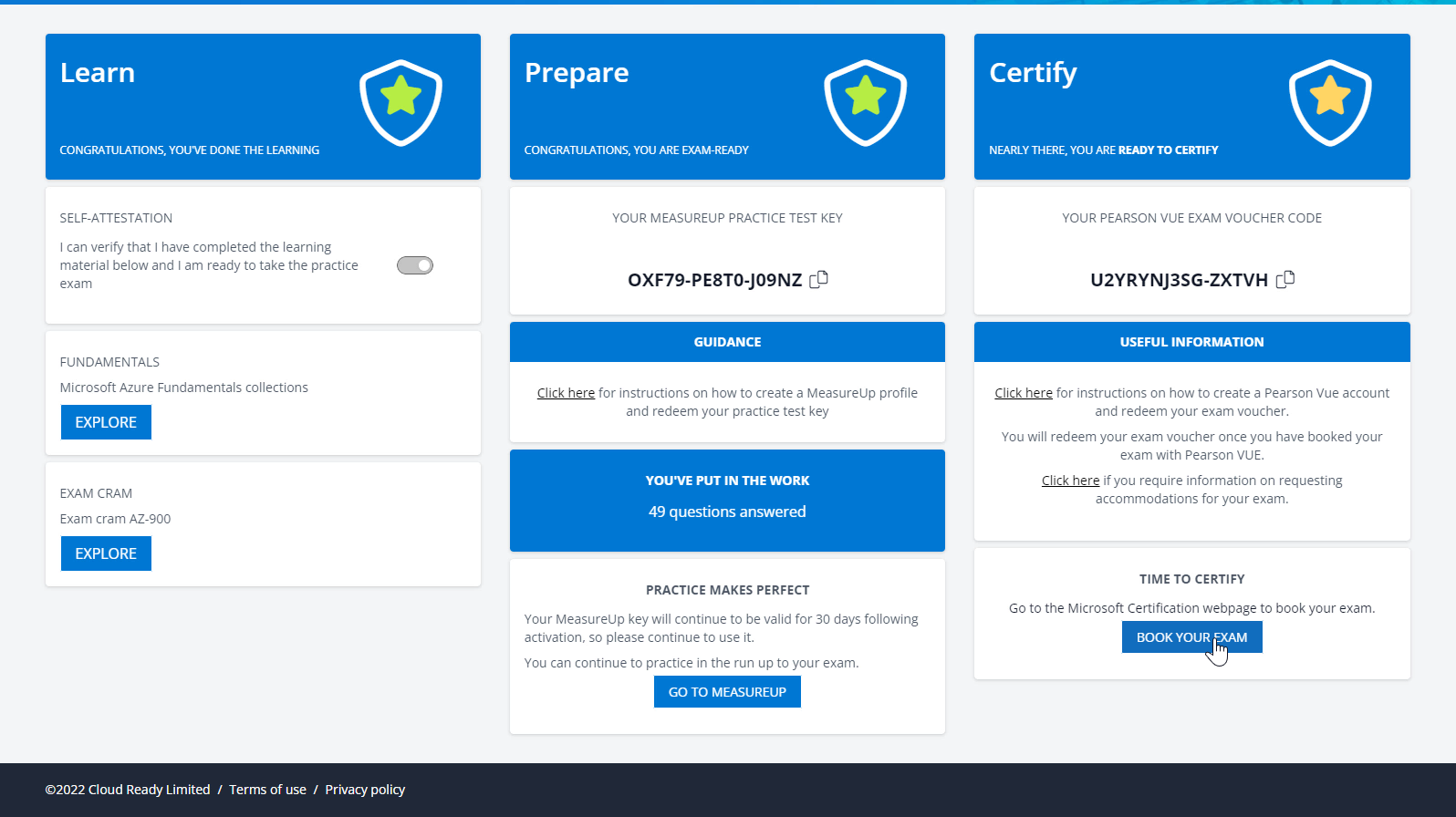 You’ve completed your learning. You’ve practiced for your exam. Now, go and book your exam!
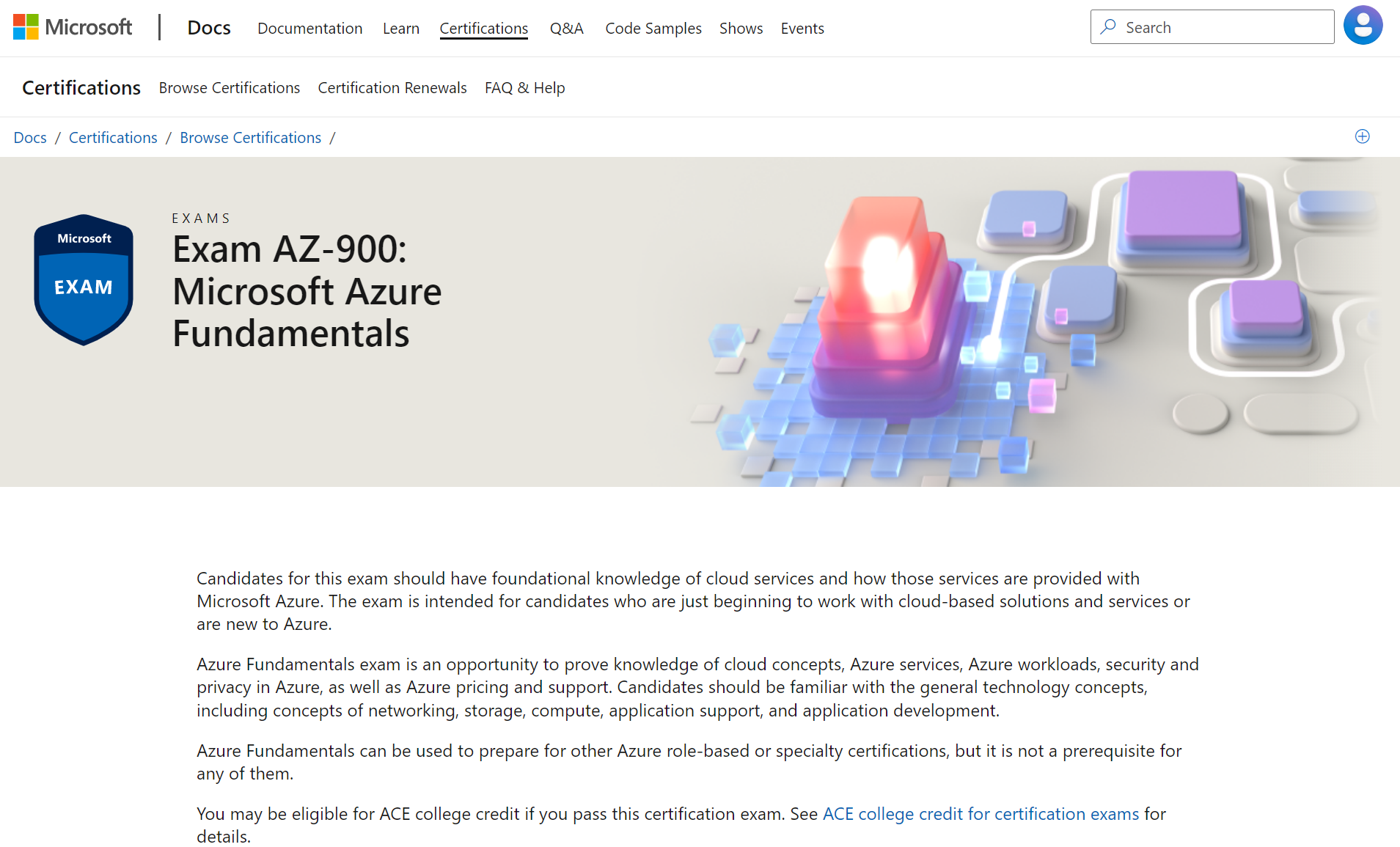 You will be taken to the Exam page
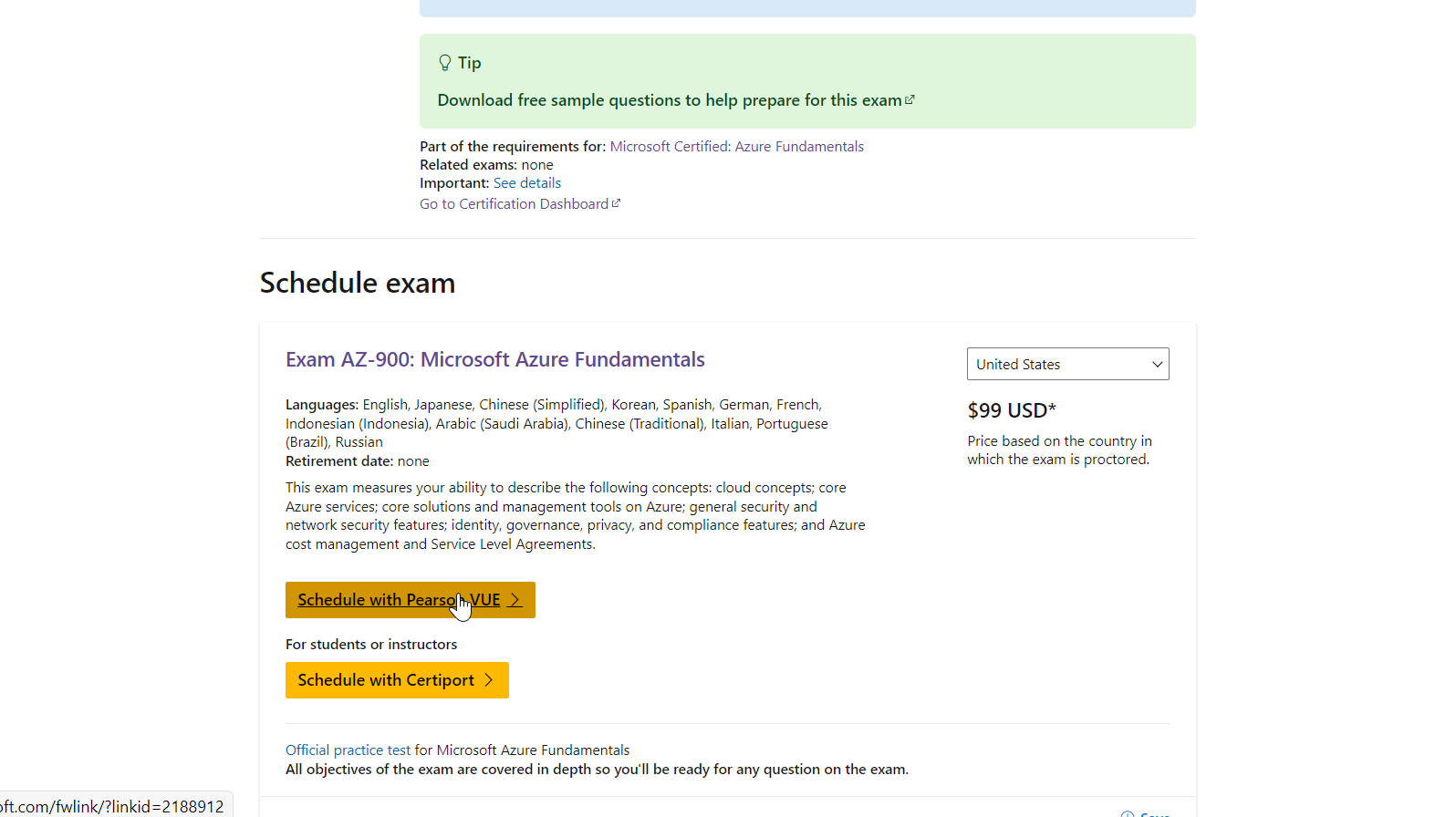 Scroll down and Schedule with Pearson Vue
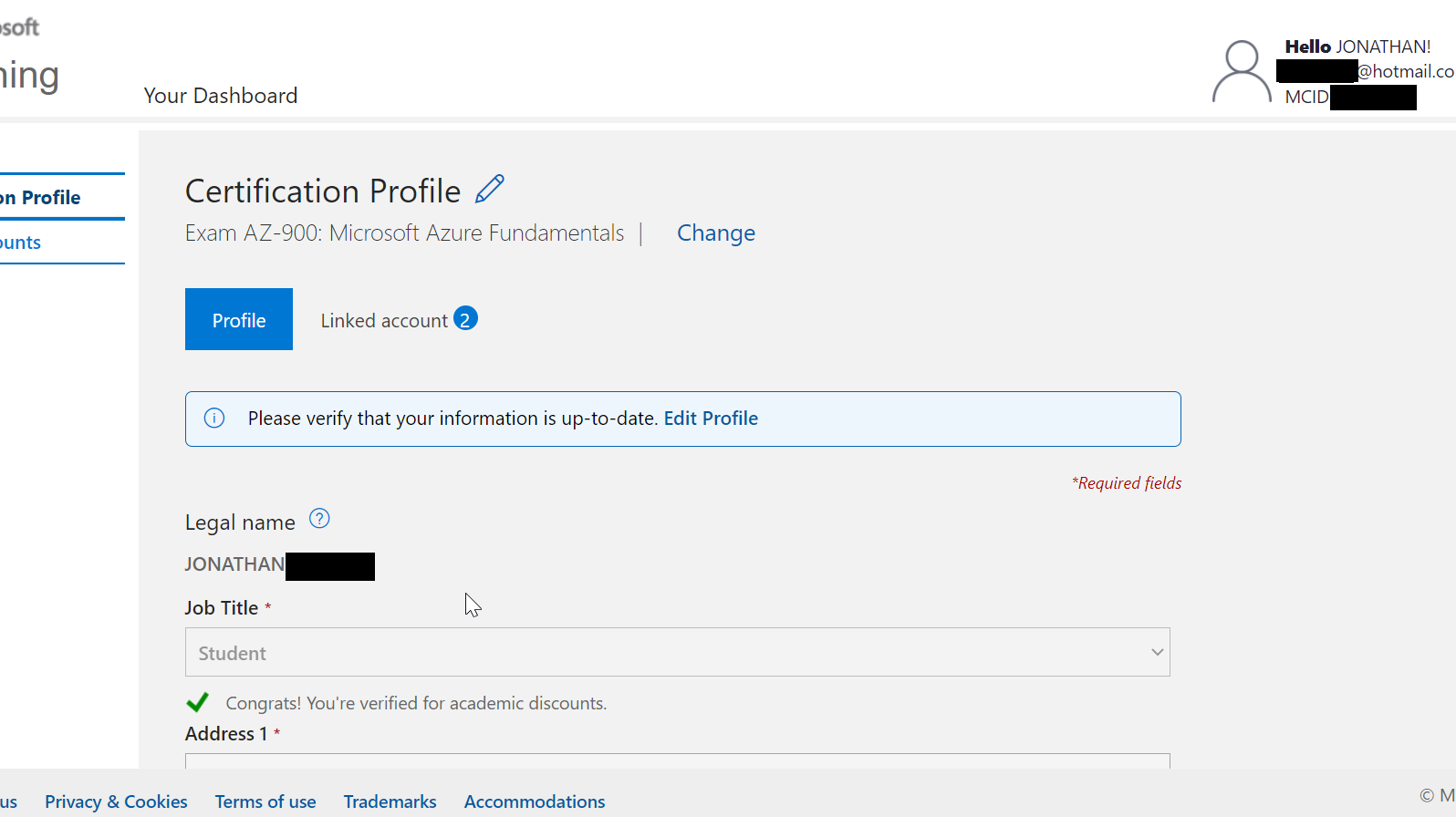 If prompted, sign in using your personal Microsoft account. If you have verified your academic status, you should see a green check mark when you select Student as Job Title
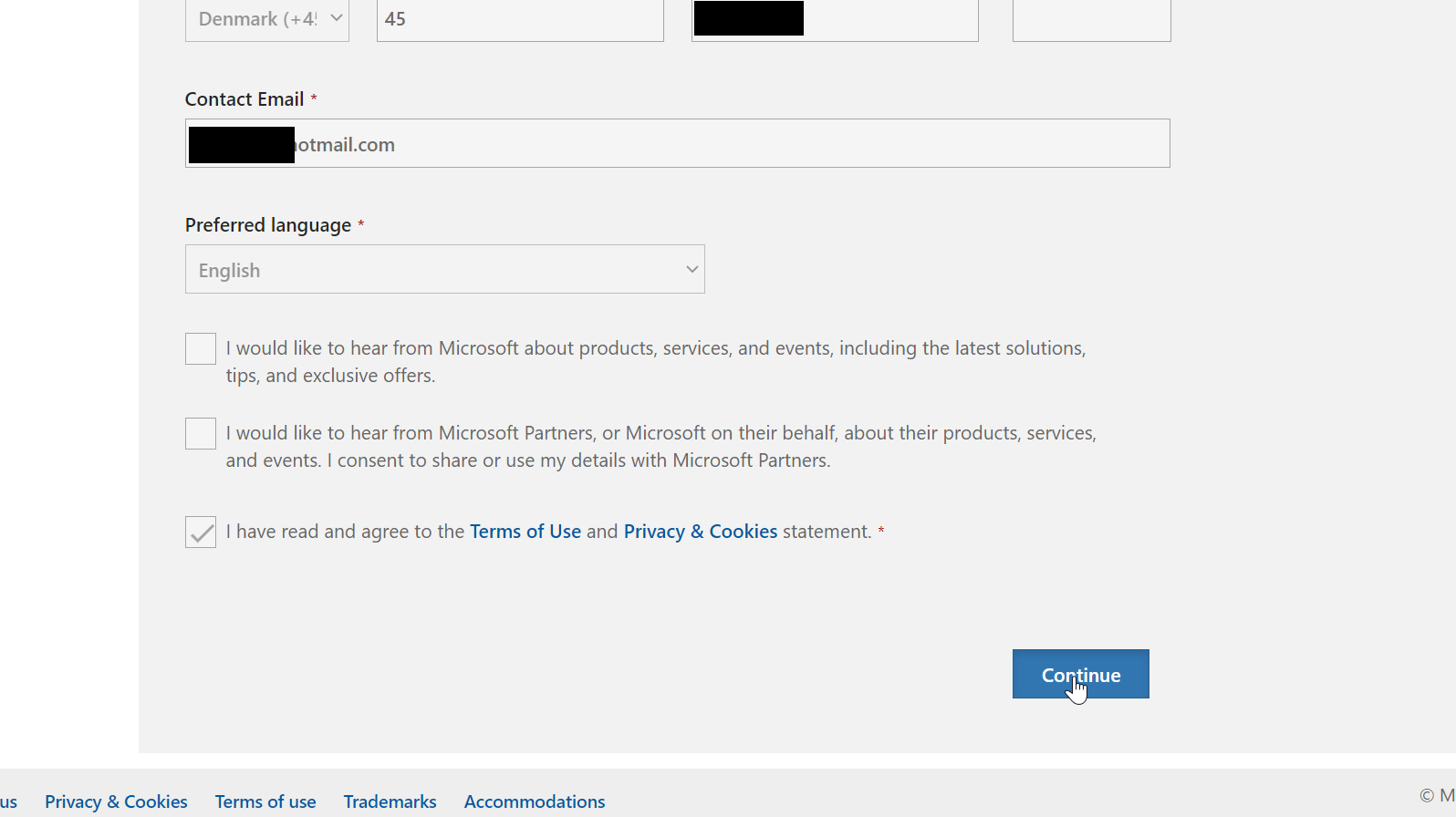 Click continue
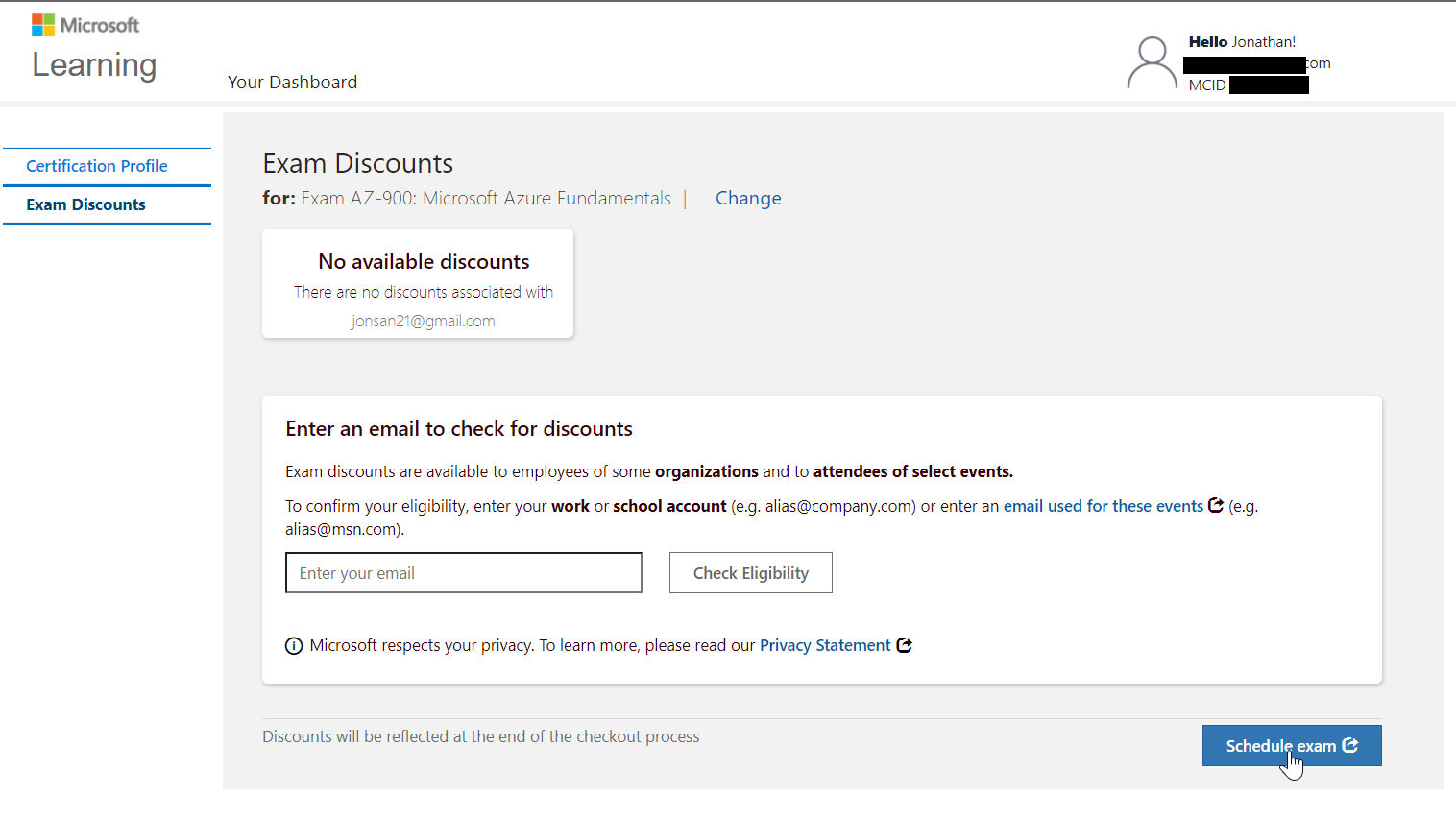 Click Schedule Exam
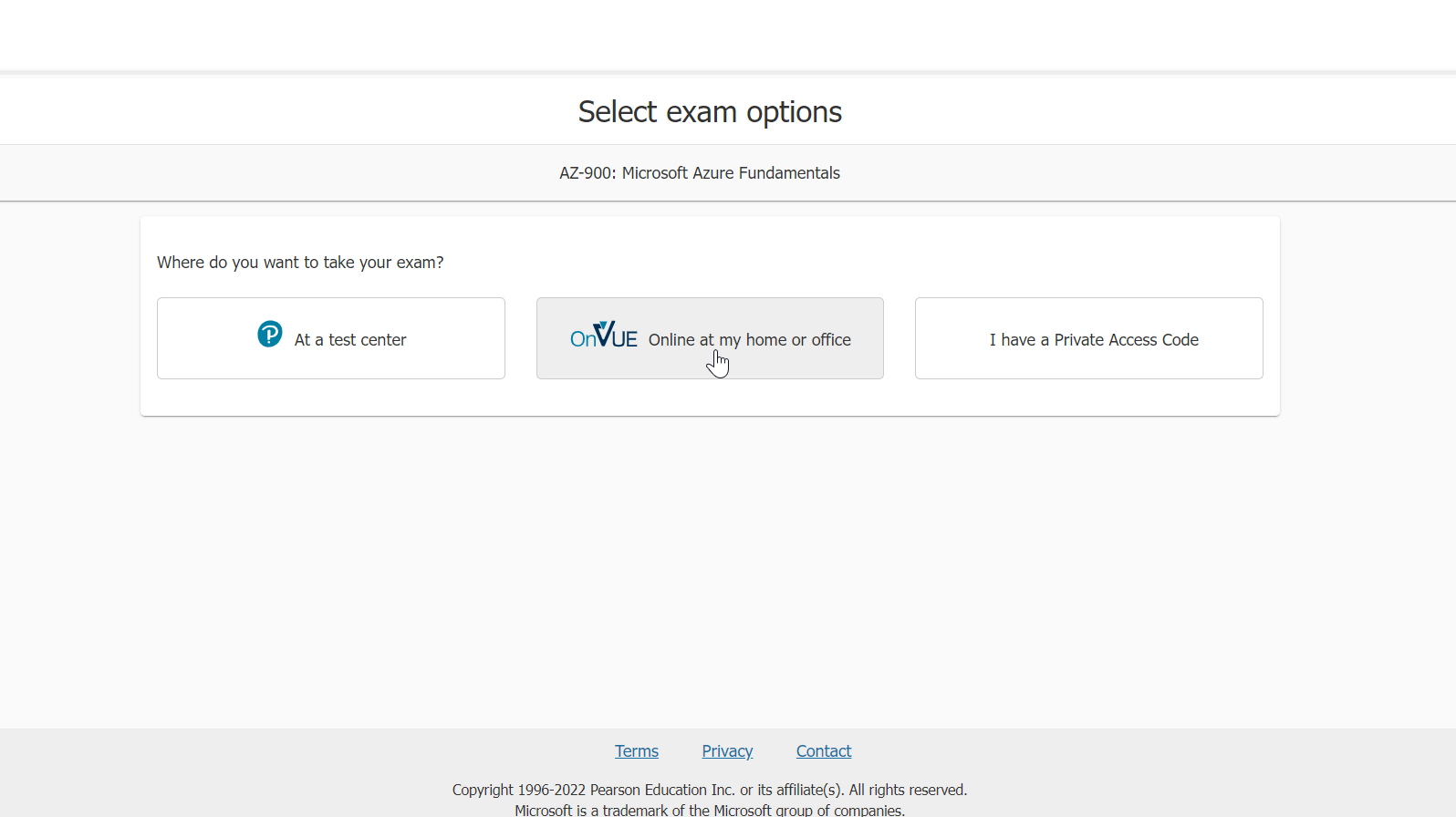 Follow the registration process
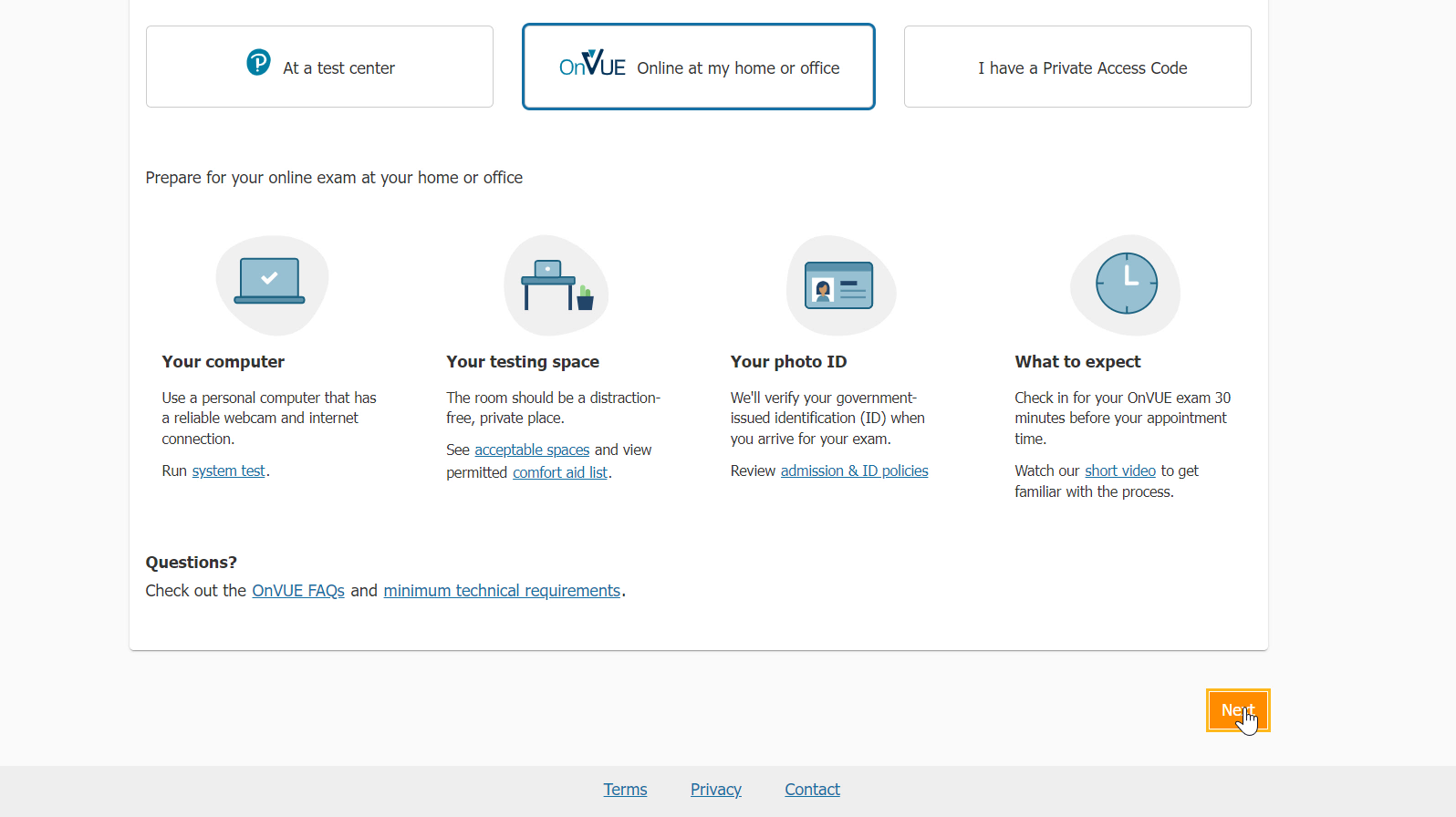 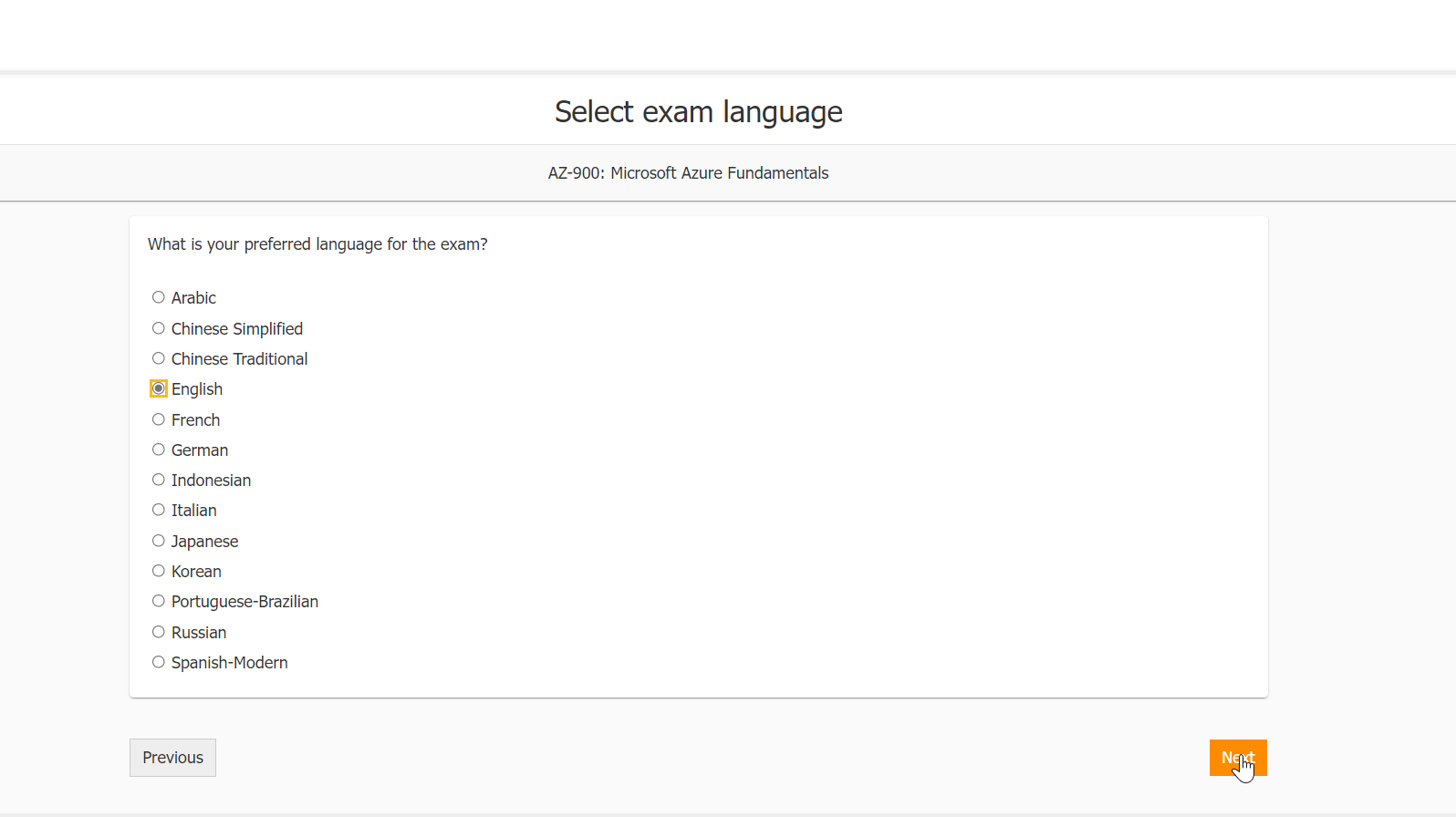 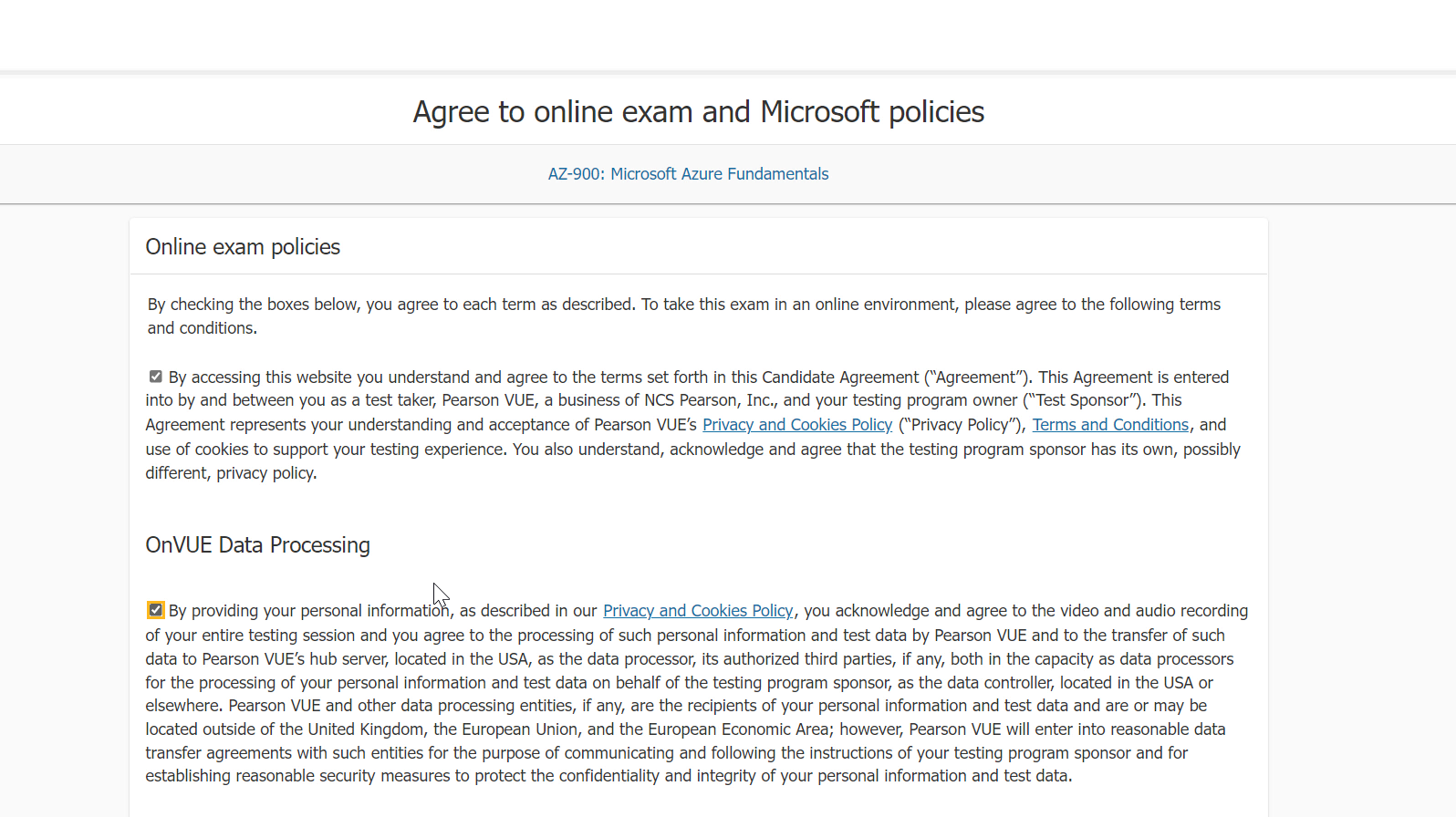 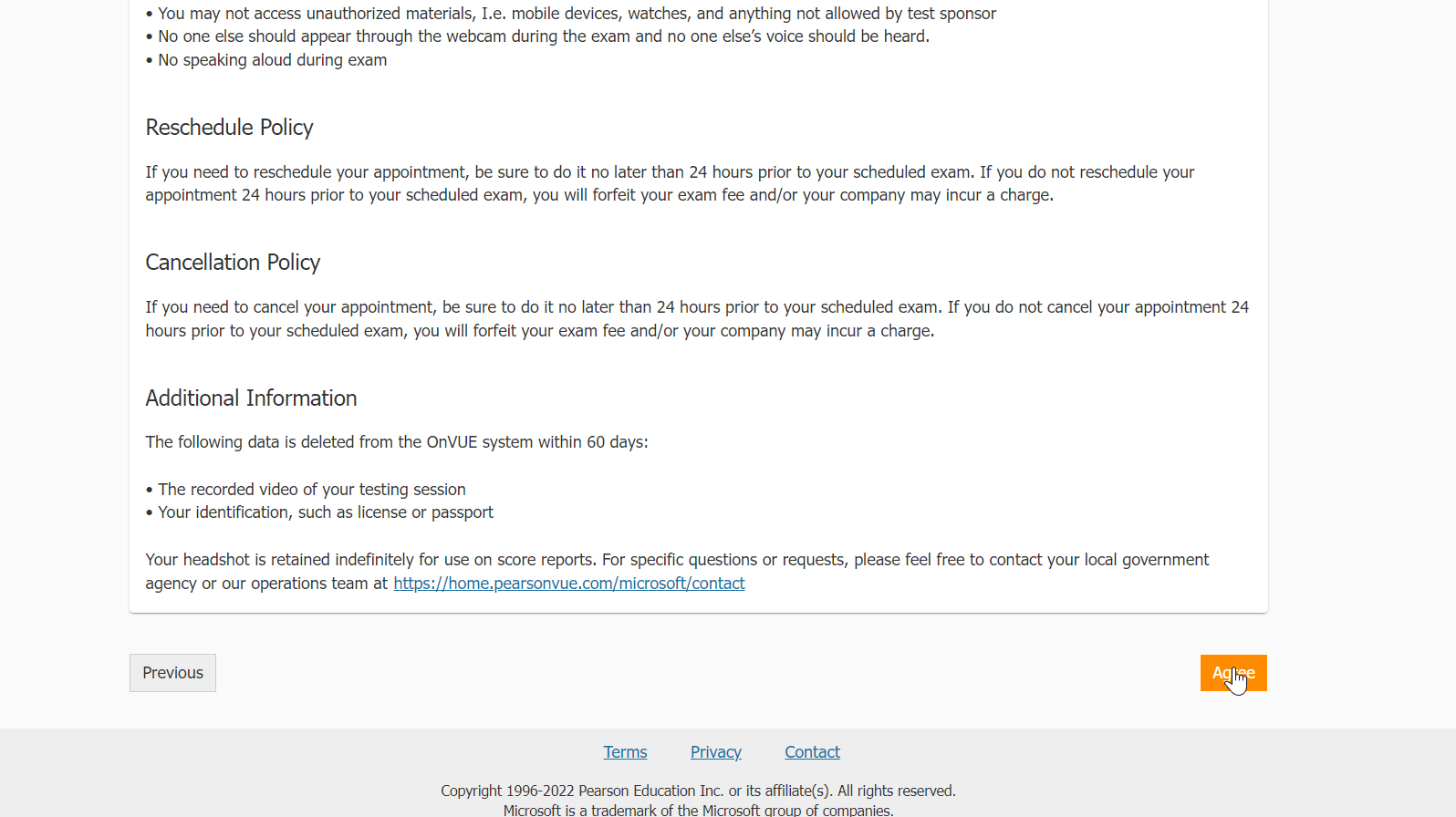 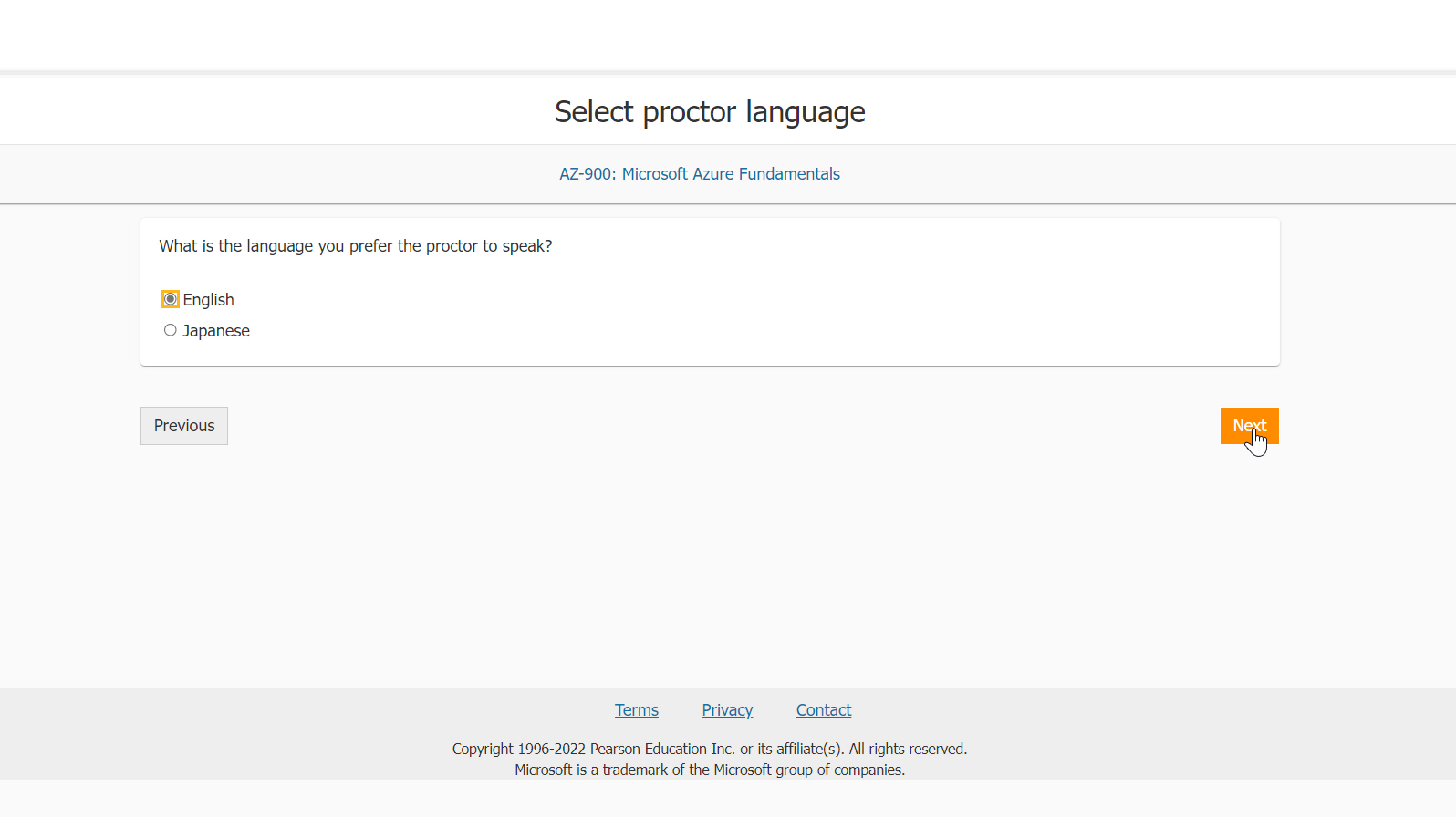 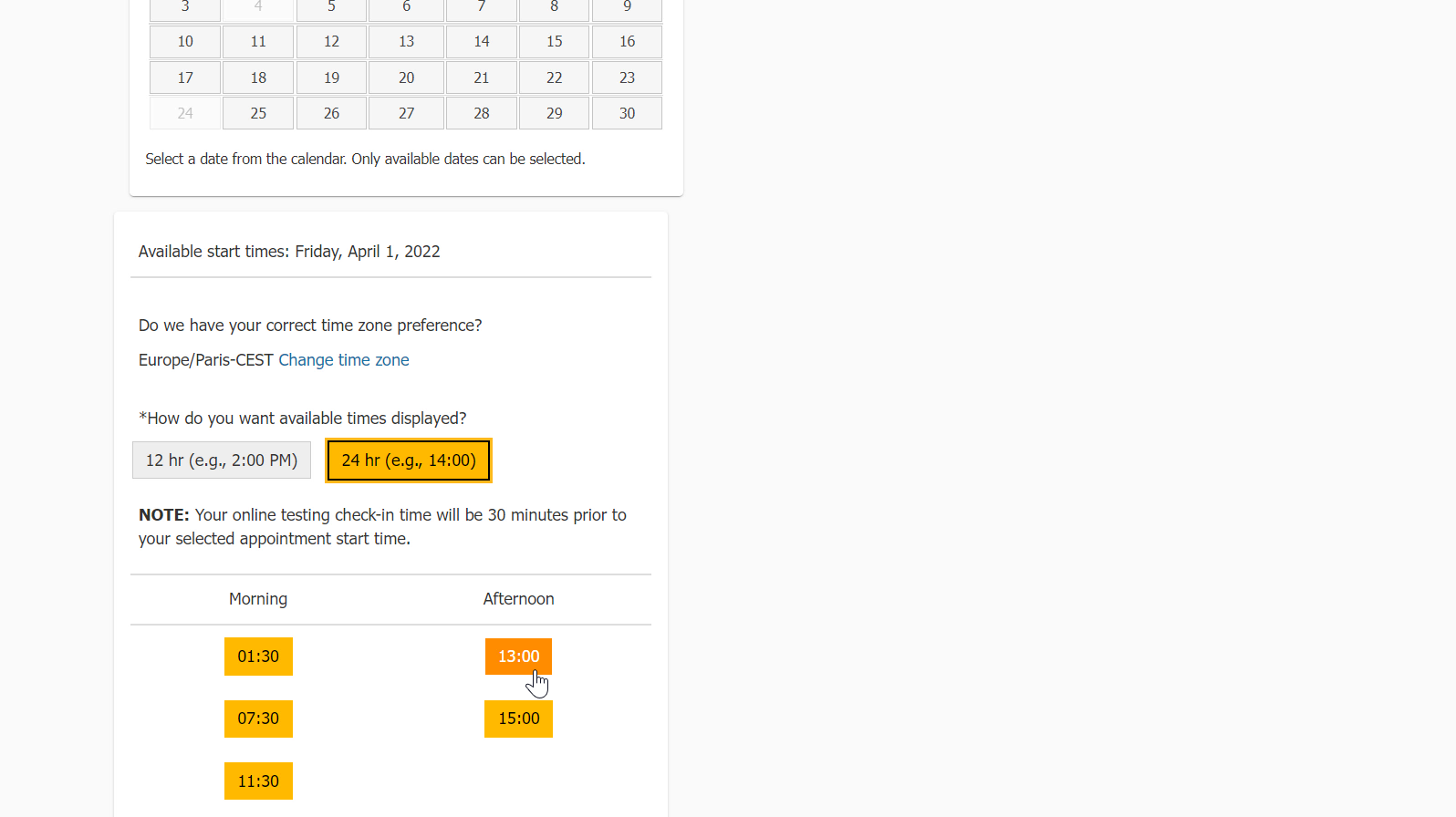 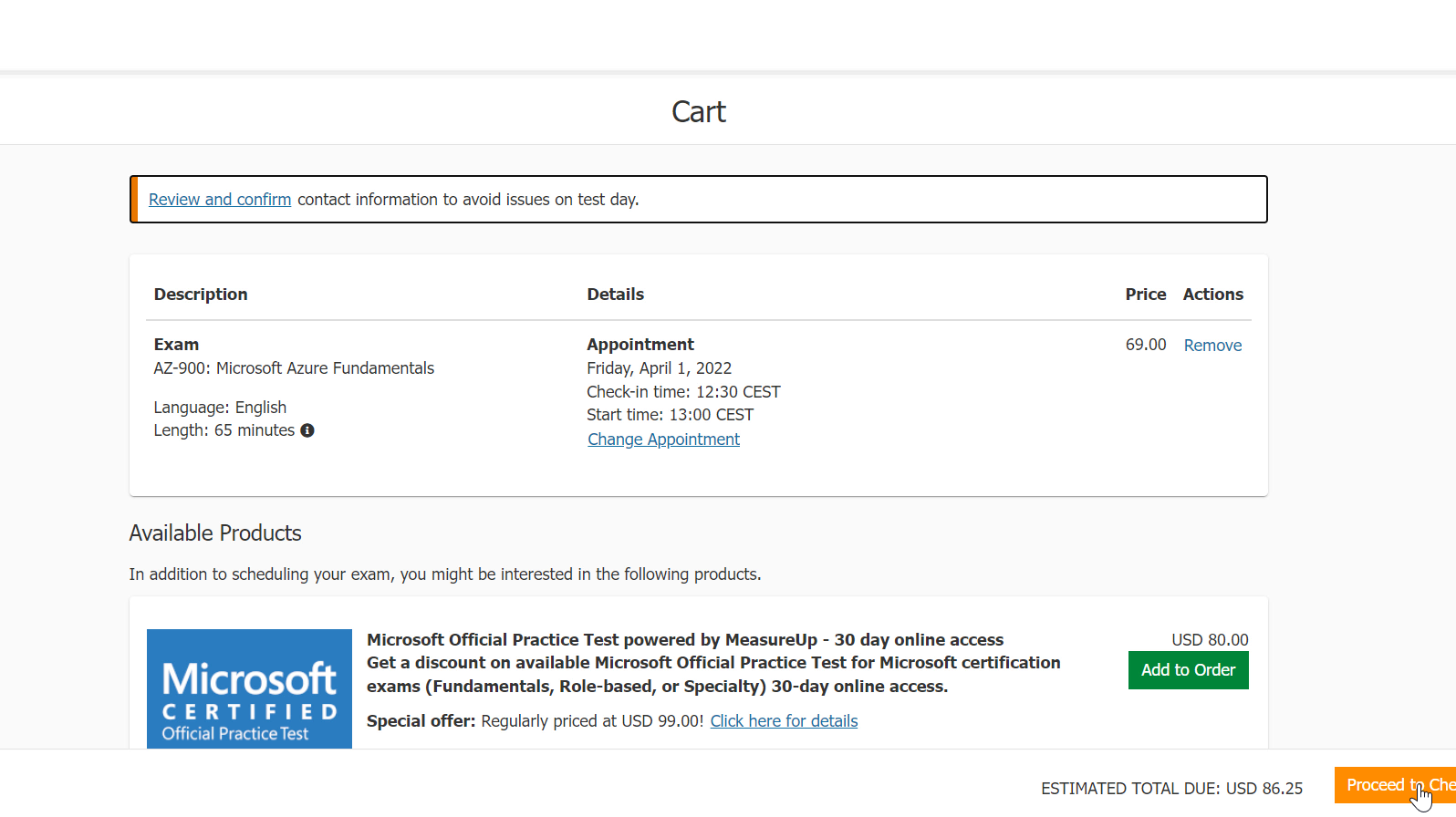 At this stage, you should see the price for the exam. You will need to redeem the exam voucher next.
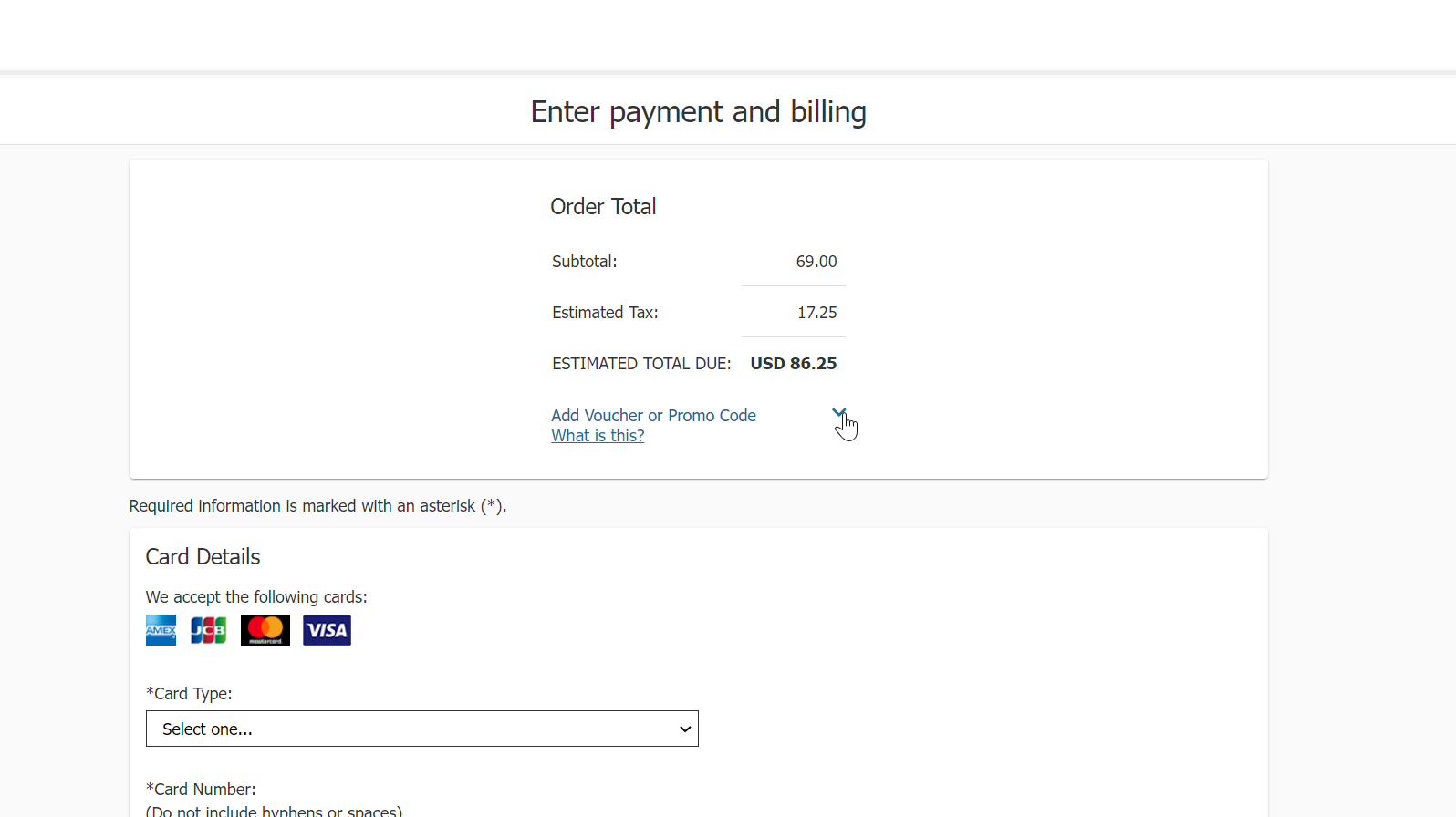 Add your voucher code
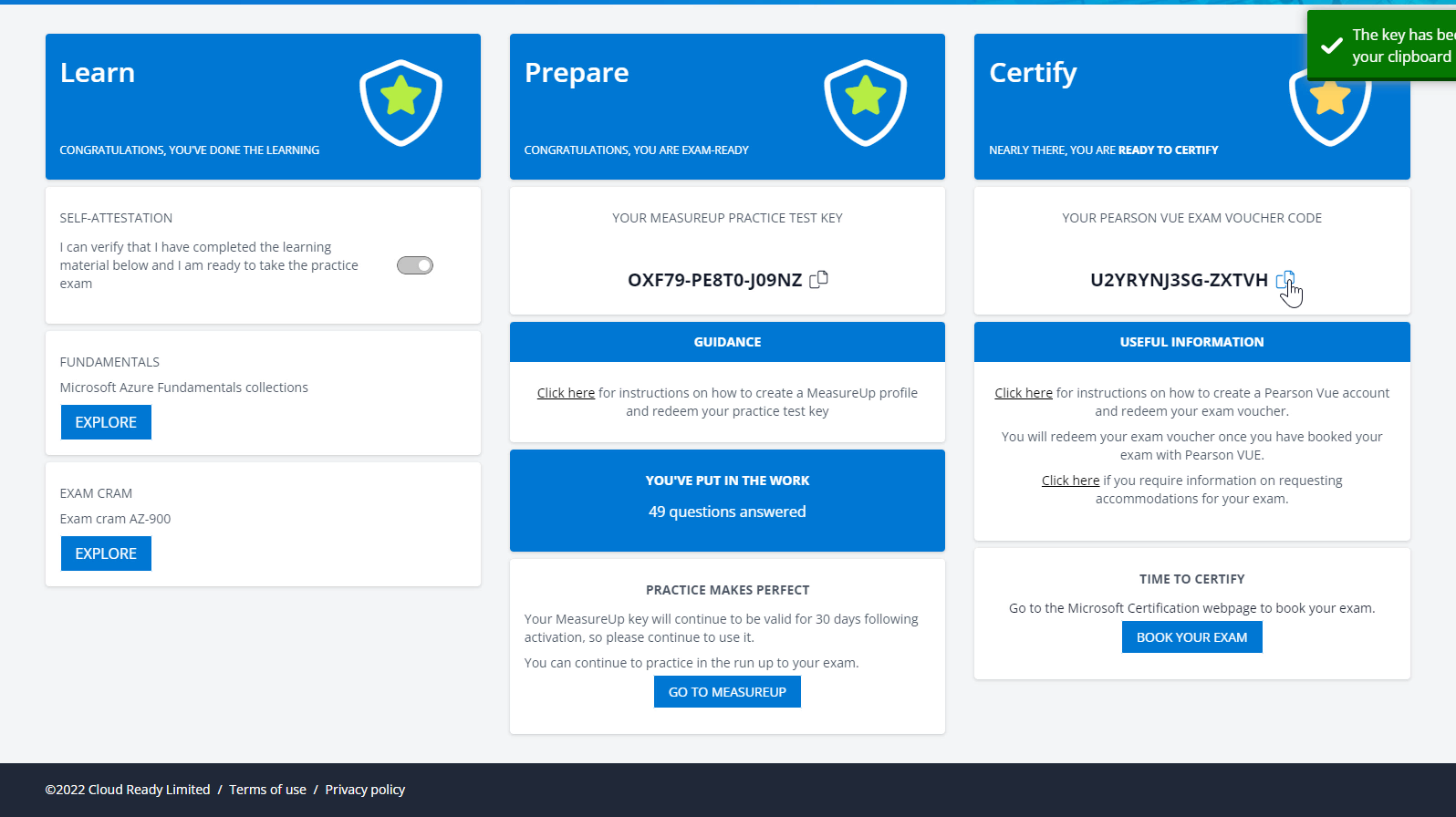 Copy the voucher code from the Cloud Ready site
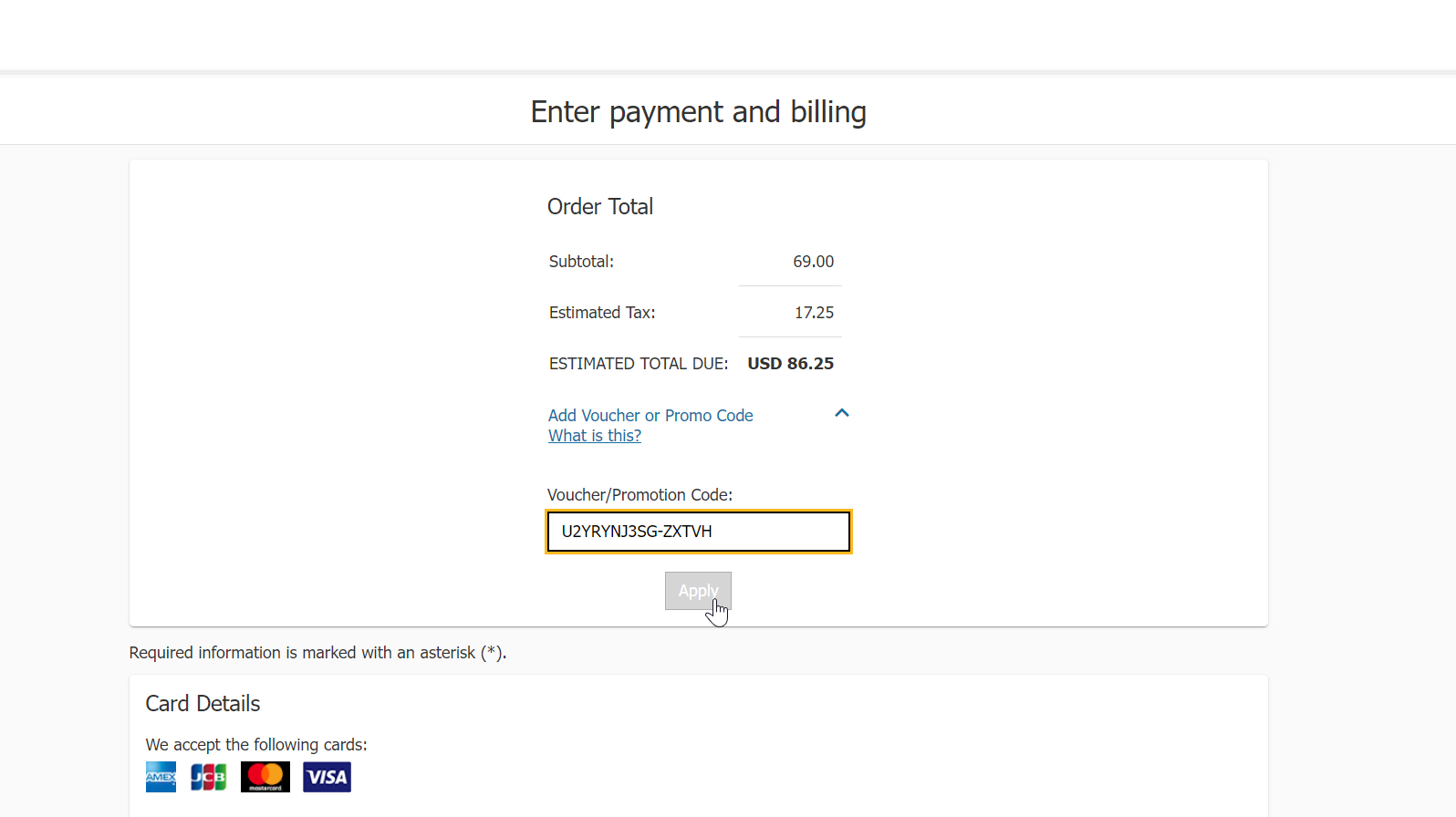 Paste it to the exam payment form
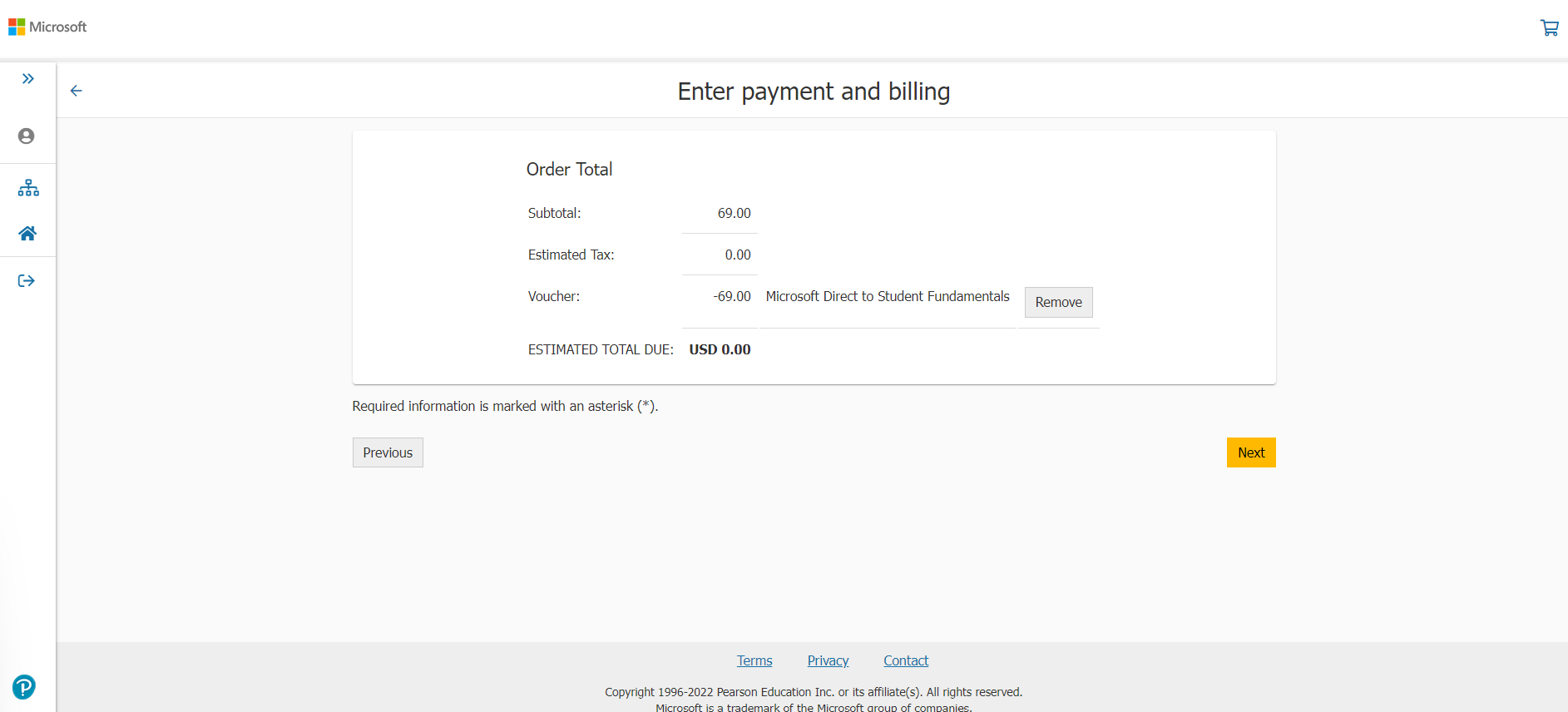 You should now see $0 for the Estimated Total Due
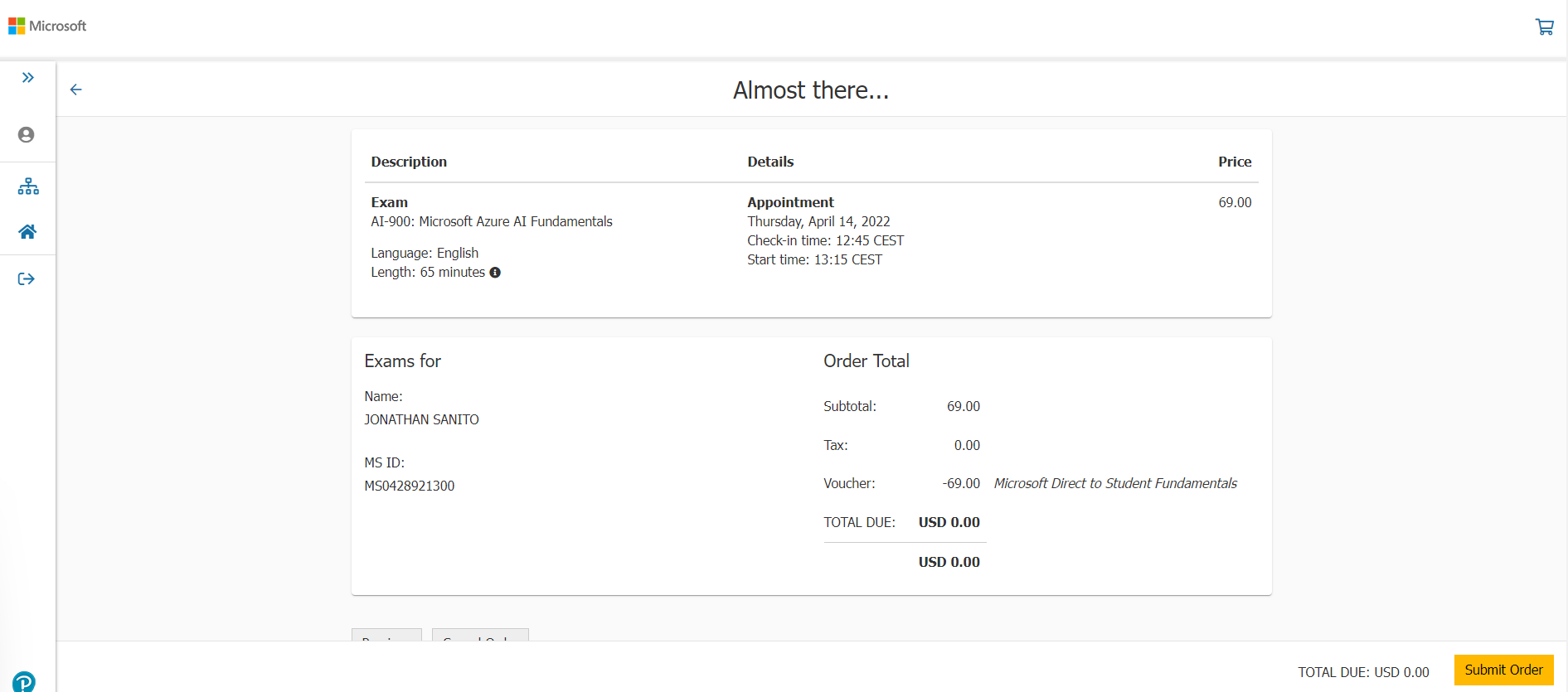 Good luck on your exam!!
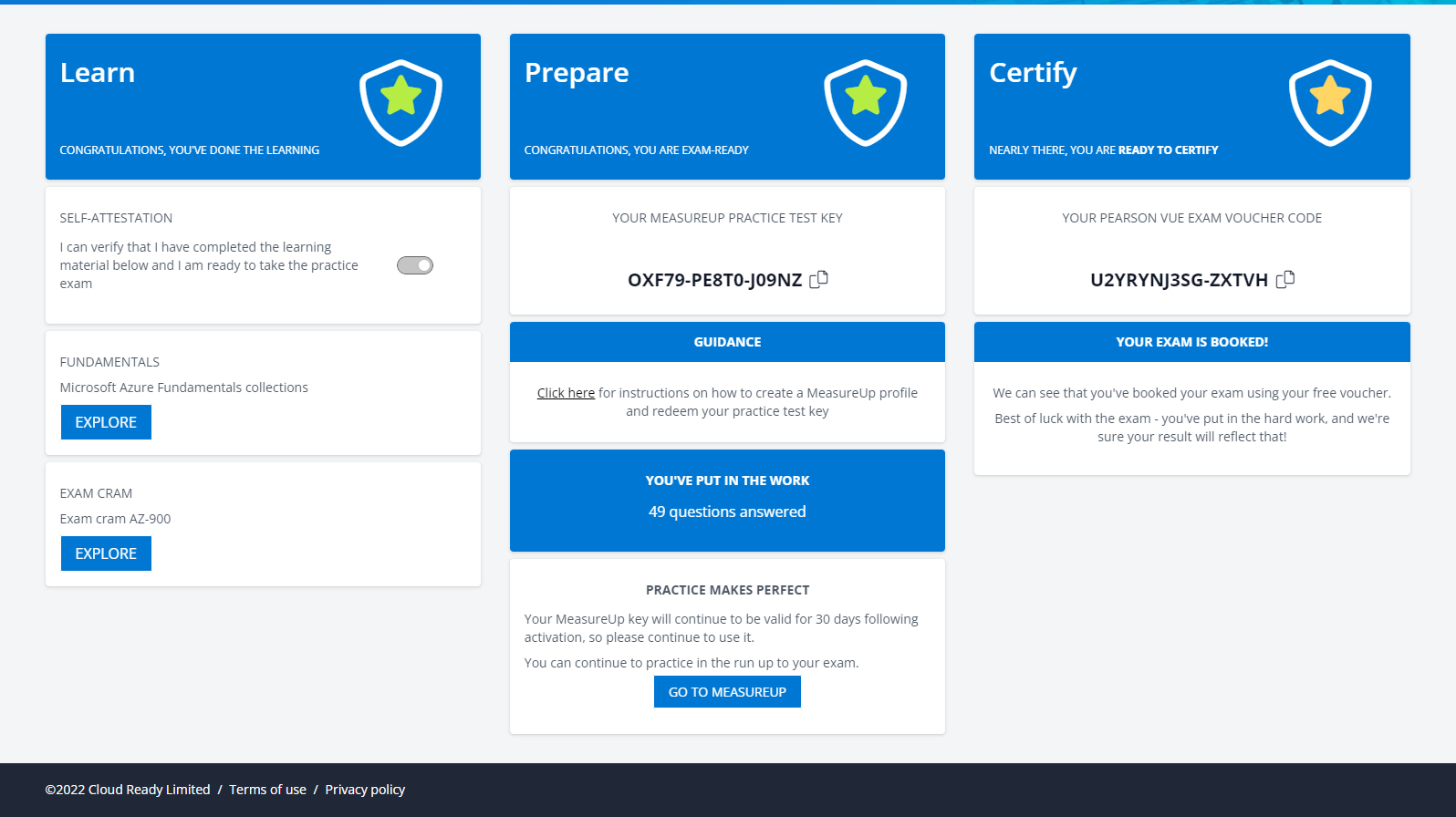 When you go back to Cloud Ready, your exam status should be reflected (there might be 24 hour delay)
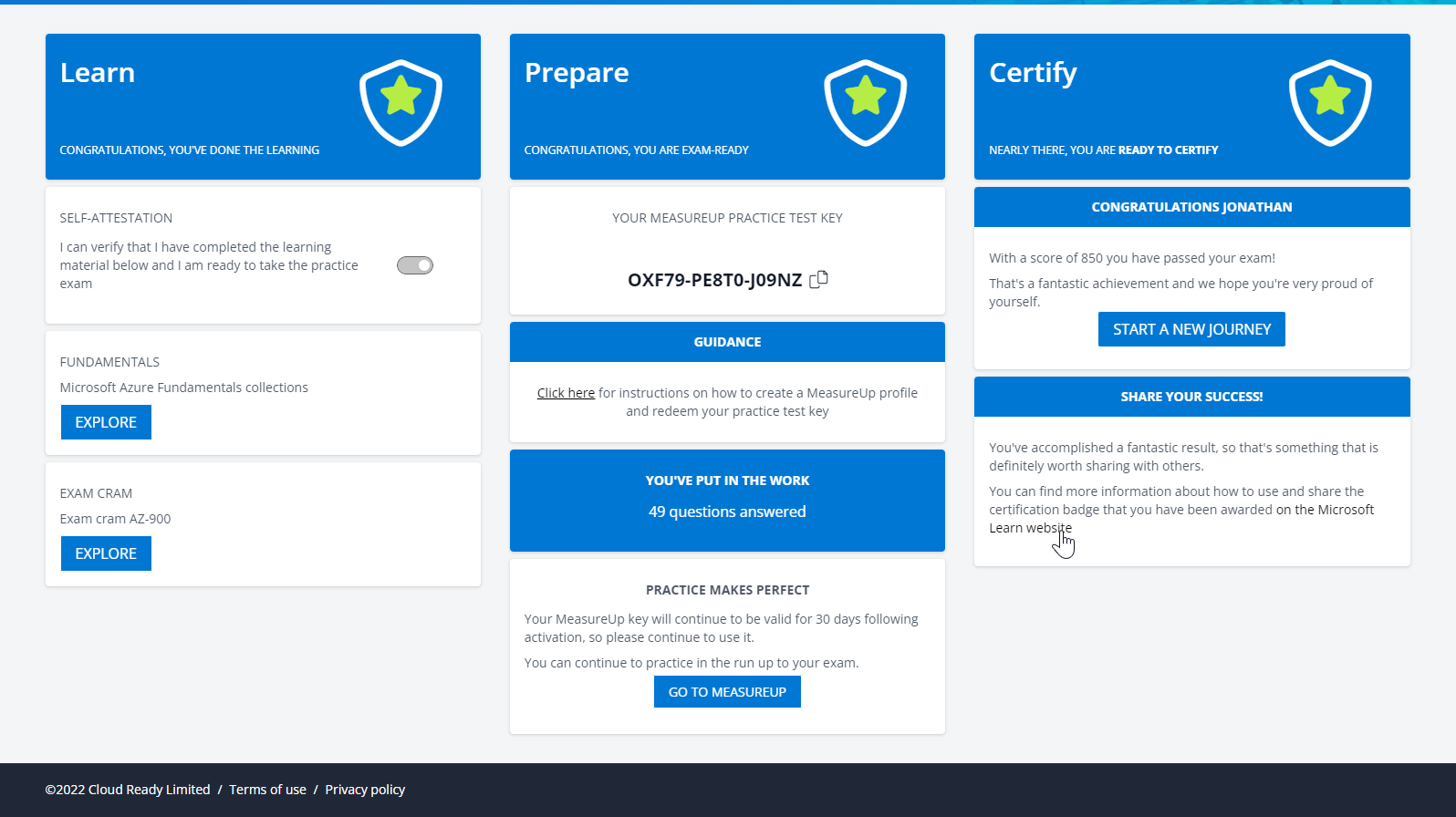 If you passed your exam, congrats! Now you can share your achievement.
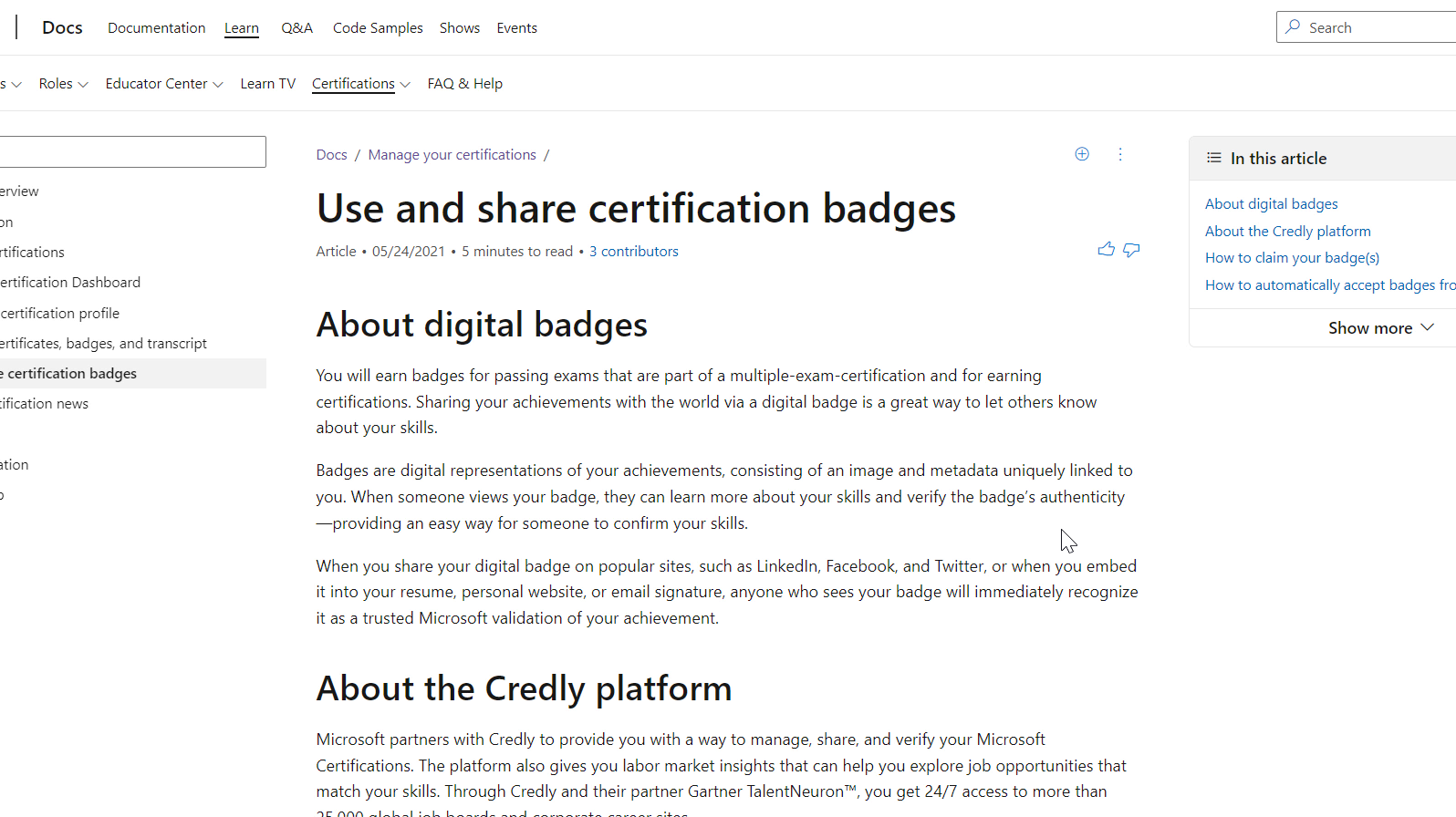 Get your badge and share it out!